Министерство образования Республики Мордовия
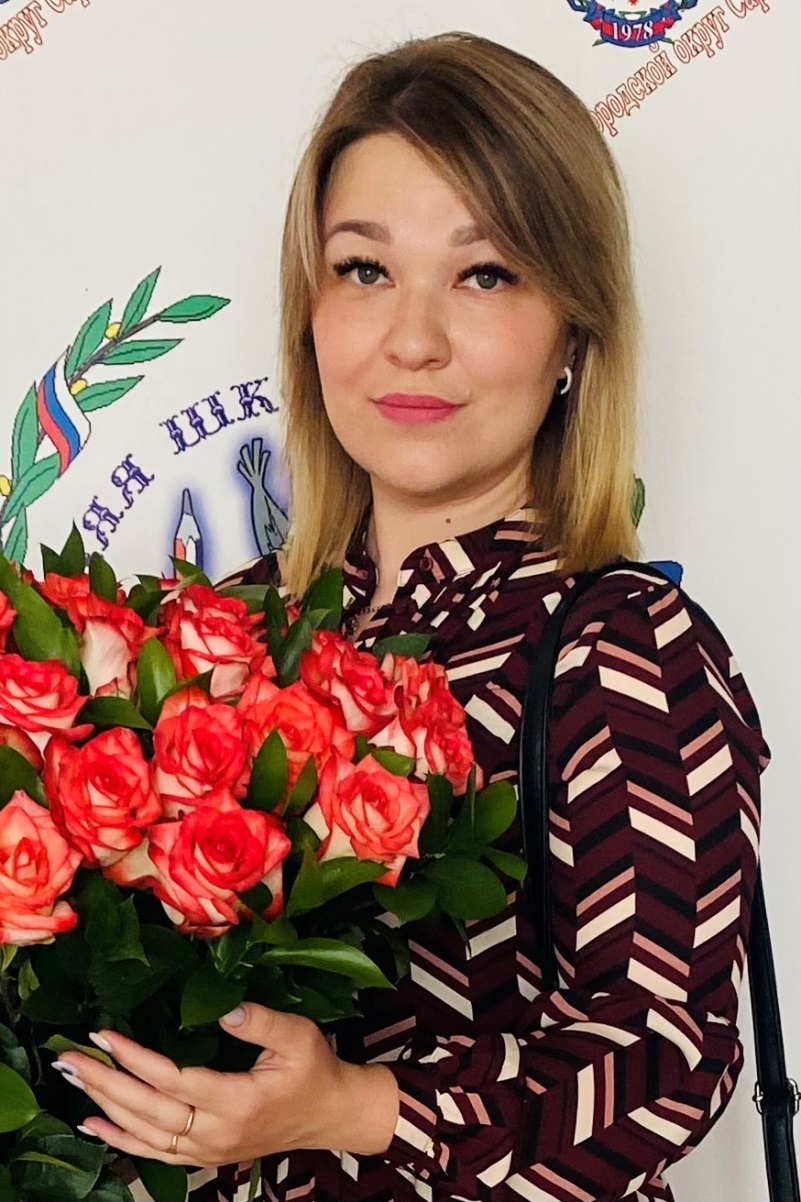 ПОРТФОЛИО
Курышевой Евгении Сергеевны
воспитателя 
МАДОУ «Детский сад № 82 комбинированного вида» городского округа Саранск

Дата рождения: 06.02.1992
Профессиональное образование: высшее, 
МГПИ им. М.Е. Евсевьева по специальности «Педагогика и психология» с доп. спец. «Олигофренопедагогика» 2014 г.
Профессиональная переподготовка:
ООО «Инфоурок» 
«Воспитание детей дошкольного возраста», 2018 г .
Стаж педагогической работы: 9 лет
Общий трудовой стаж: 9 лет
Наличие квалификационной категории: первая
Дата последней аттестации: 22.10.2018 г.
Представление к аттестации
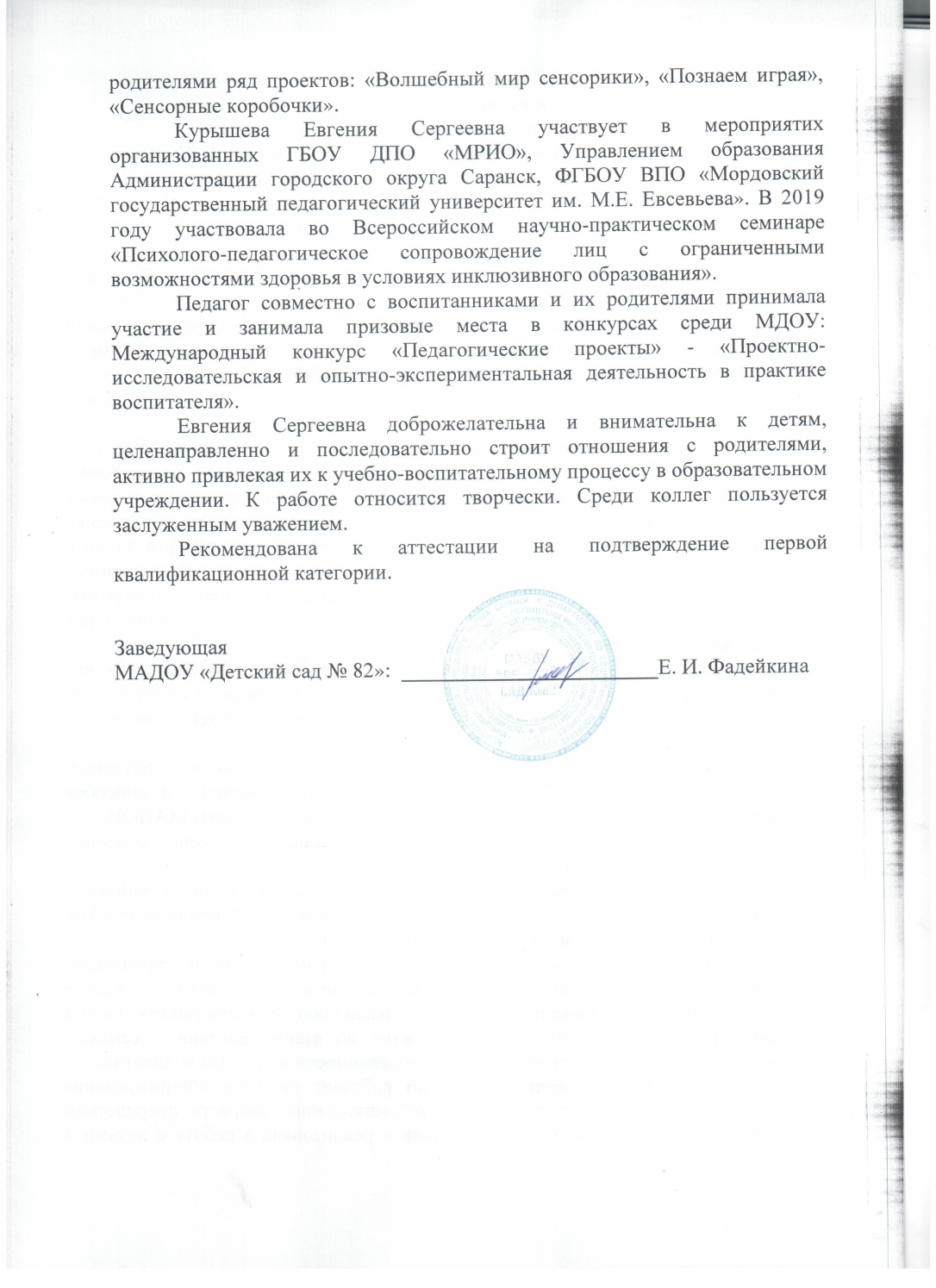 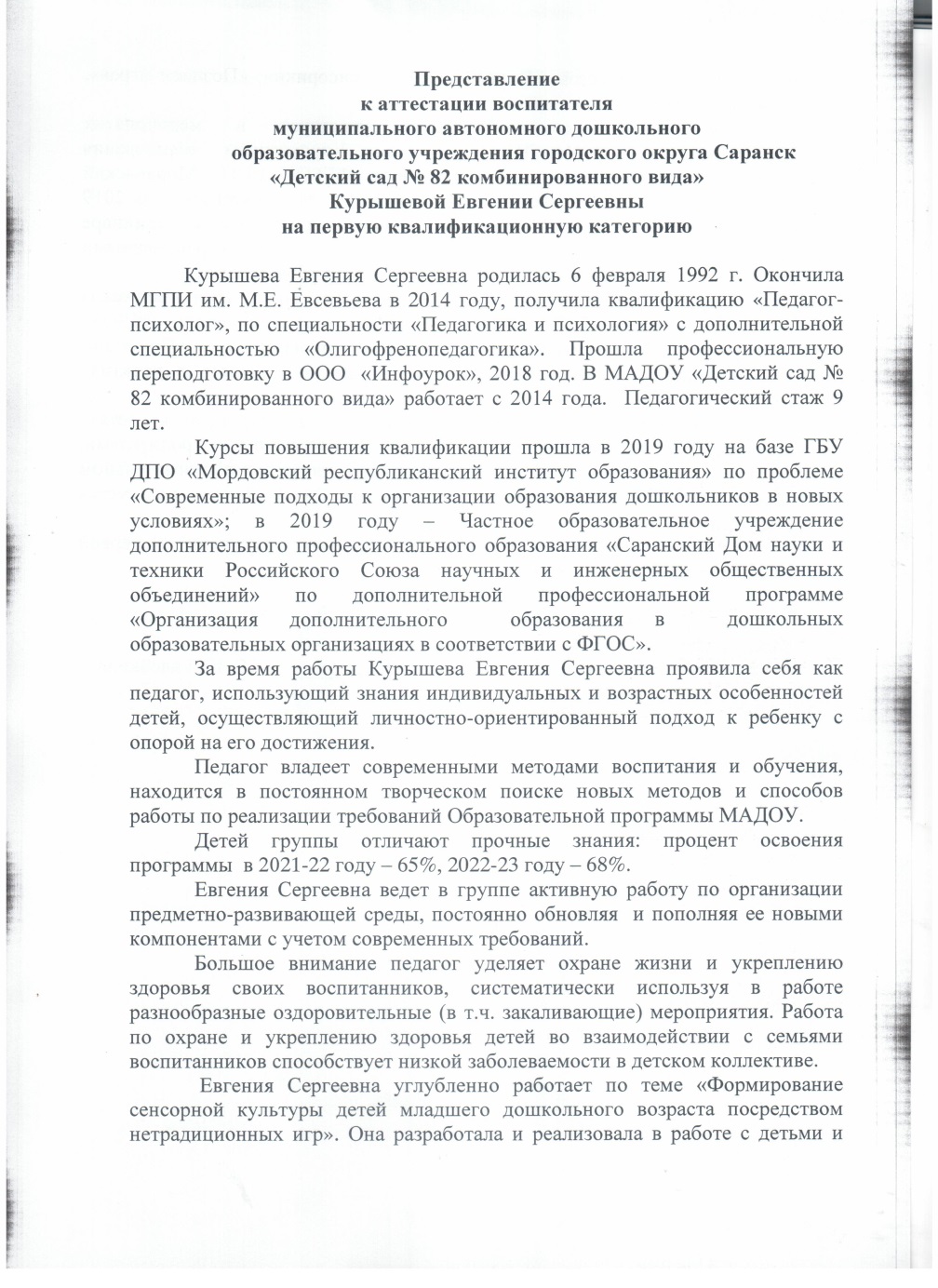 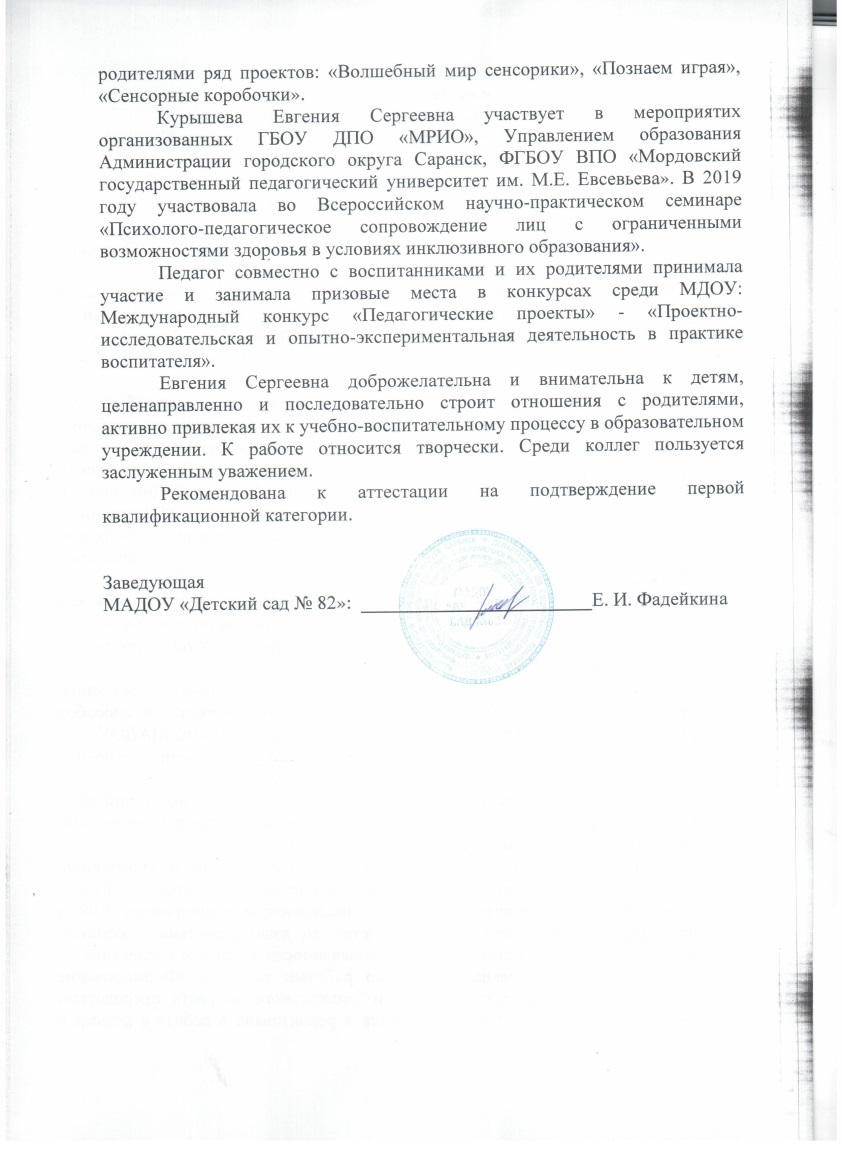 Представление педагогического опыта размещено на сайте МАДОУ «Детский сад № 82 комбинированного вида»«Формирование сенсорной культуры детей младшего дошкольного возраста  посредством нетрадиционных игр»
1. Участие в инновационной (экспериментальной) деятельности
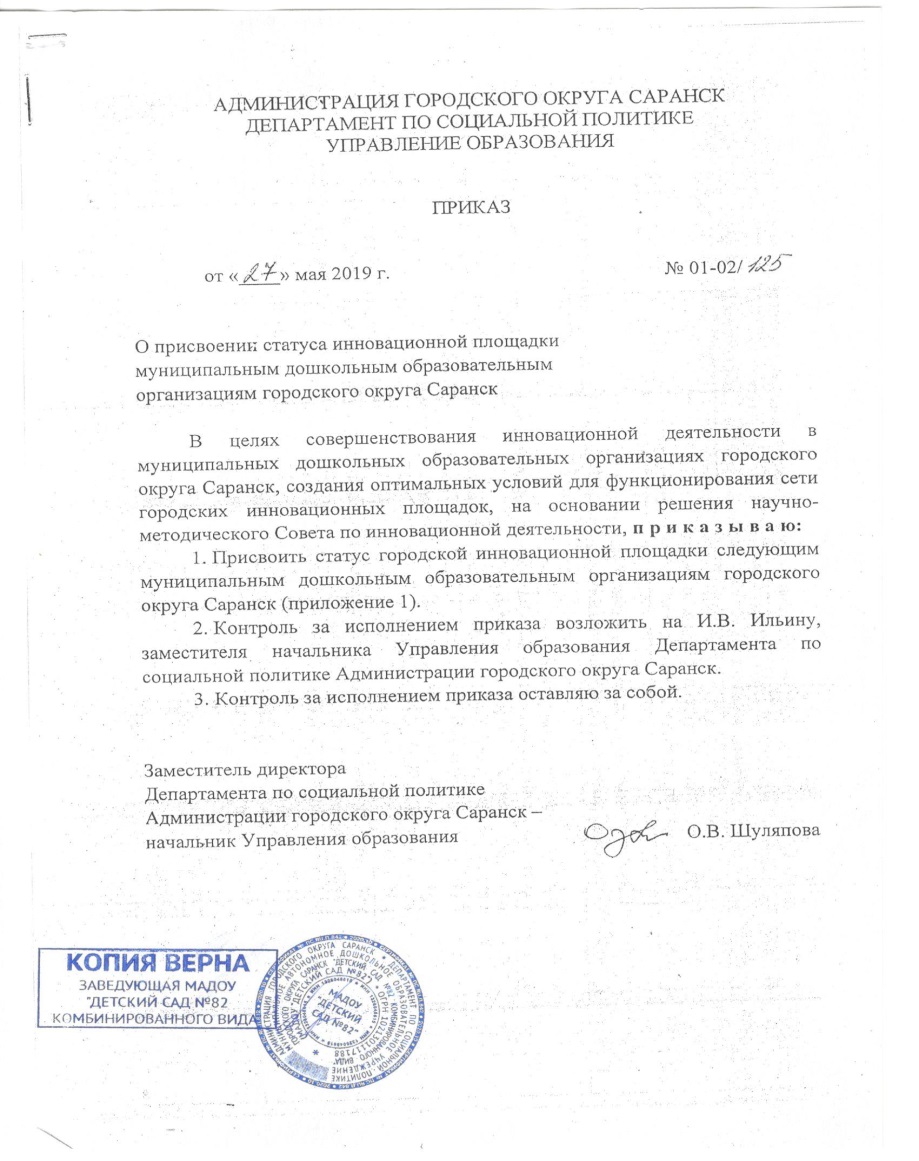 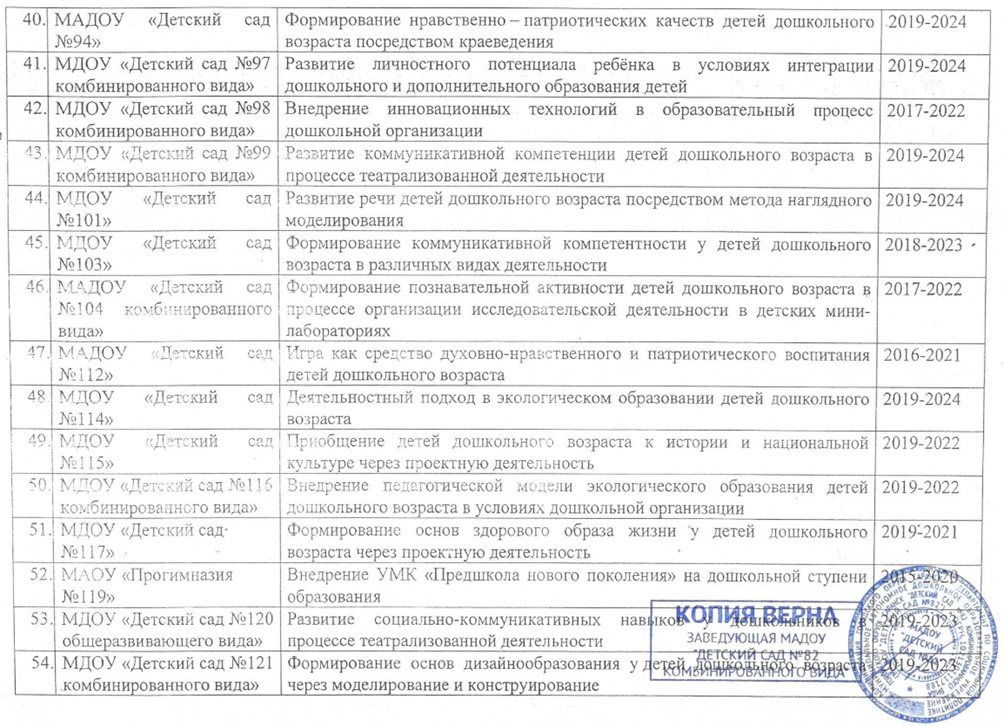 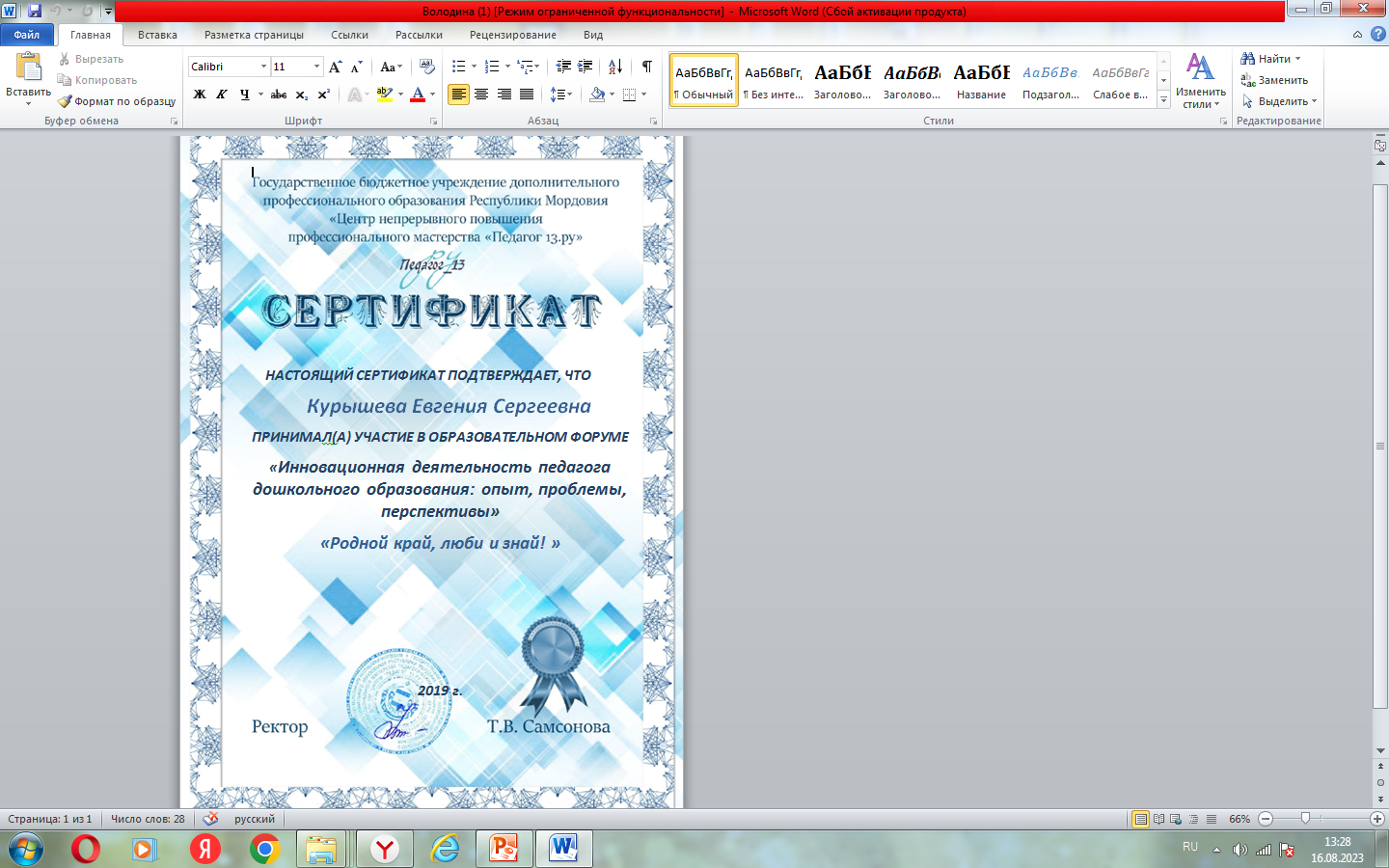 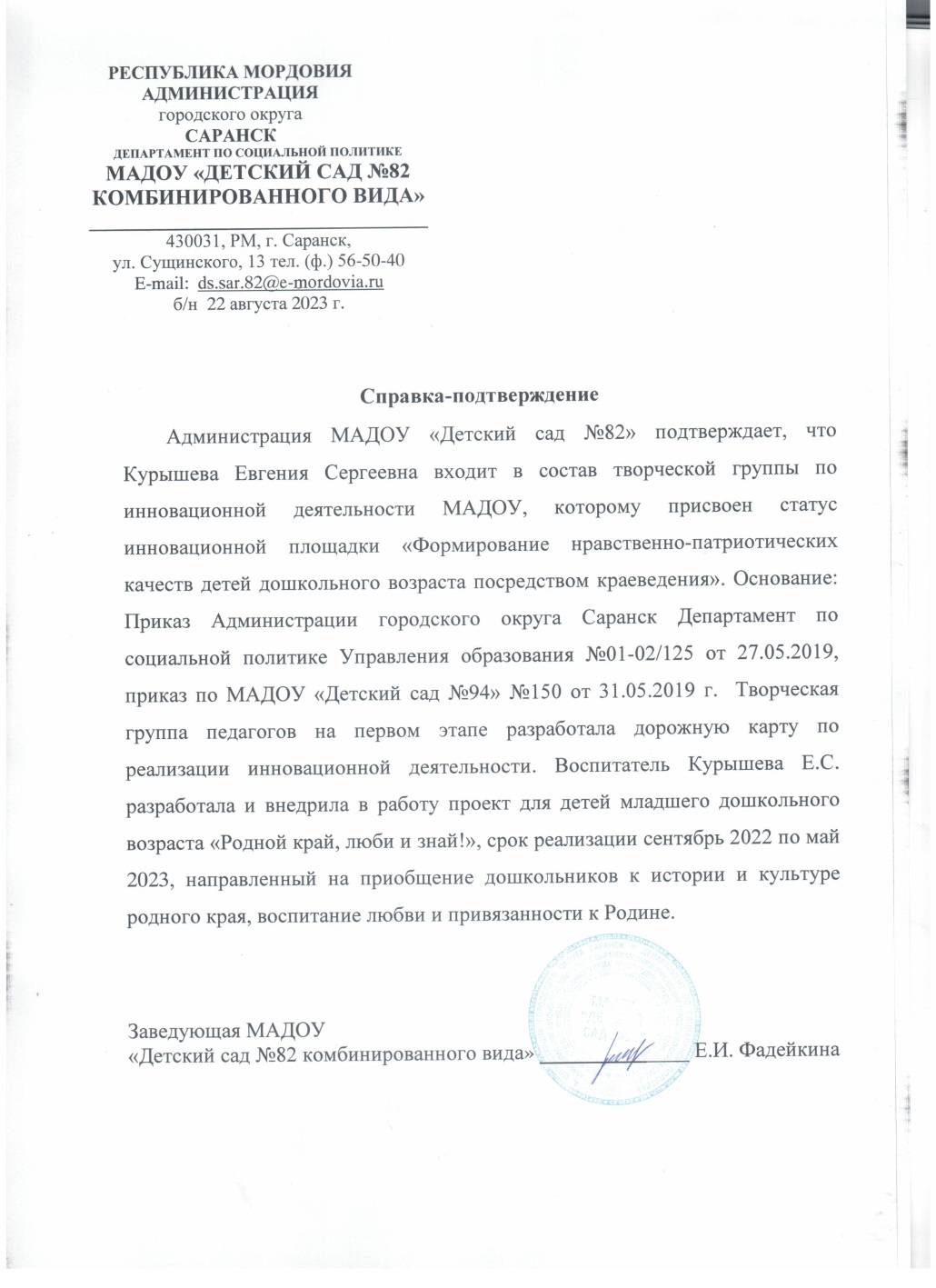 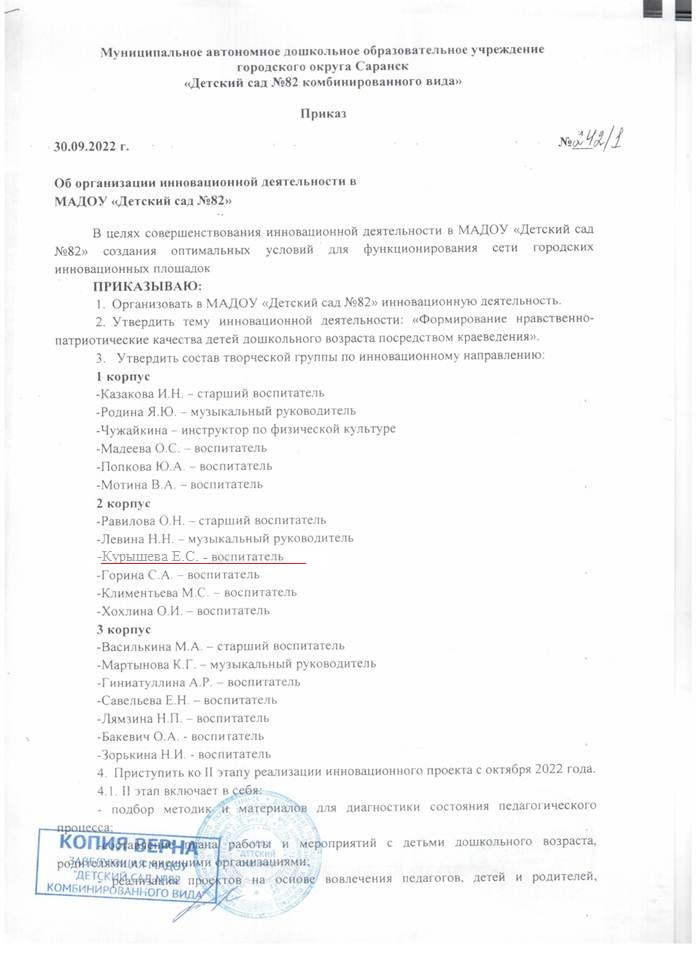 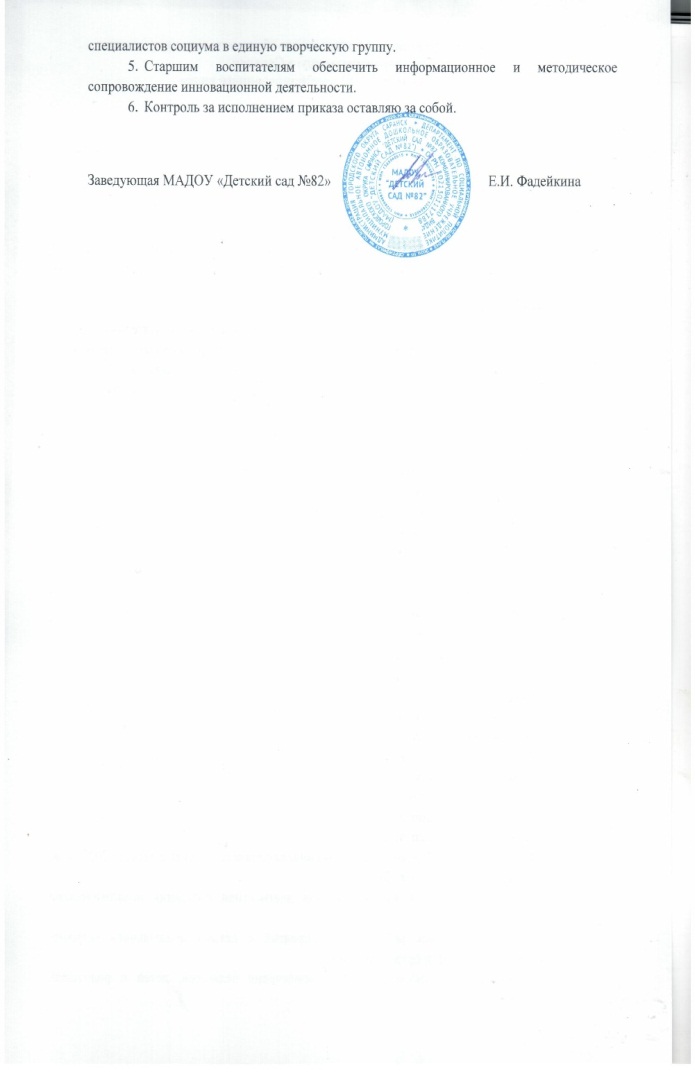 Наставничествоне имею
Наличие публикаций
Интернет
Международный уровень
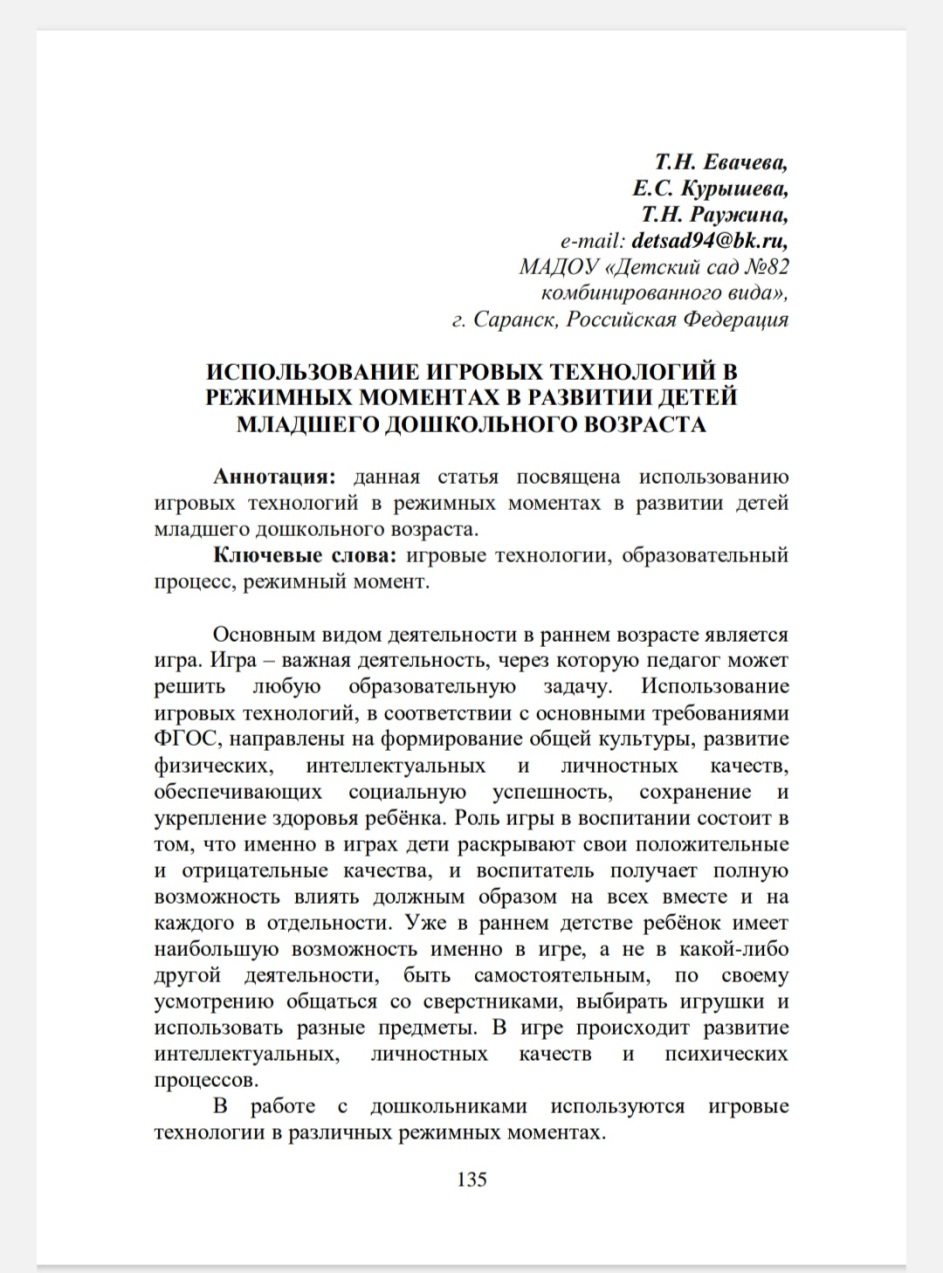 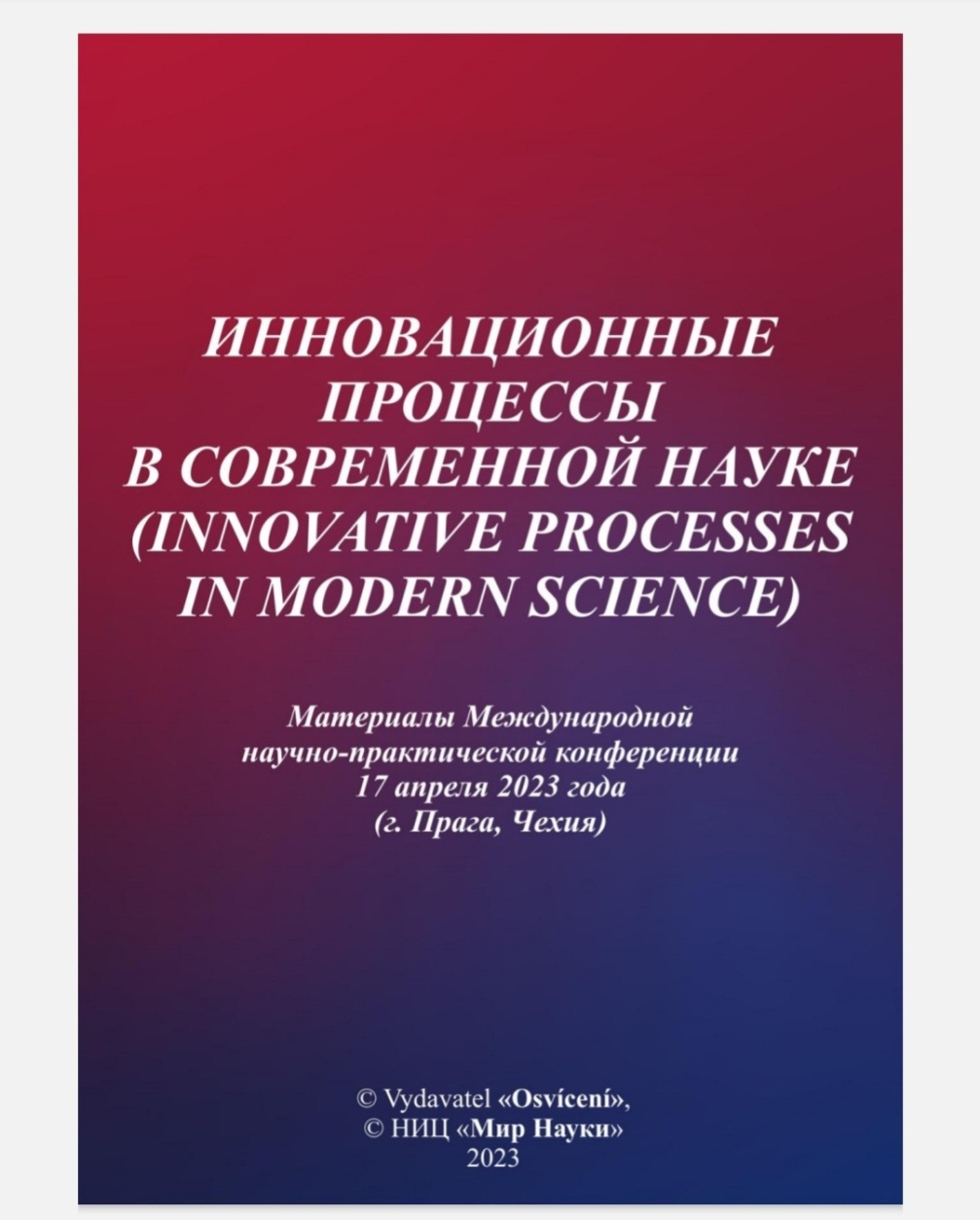 Республиканский уровень
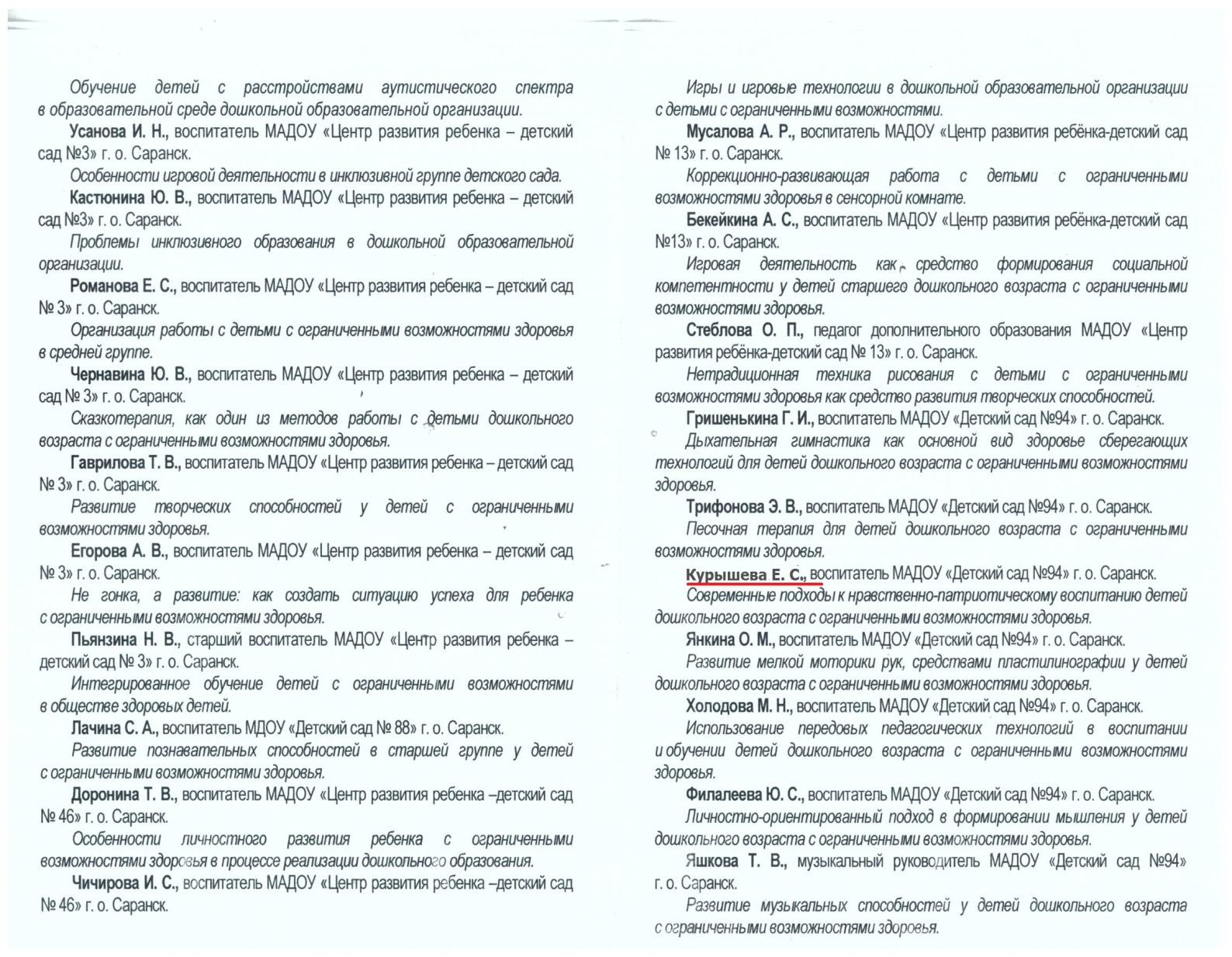 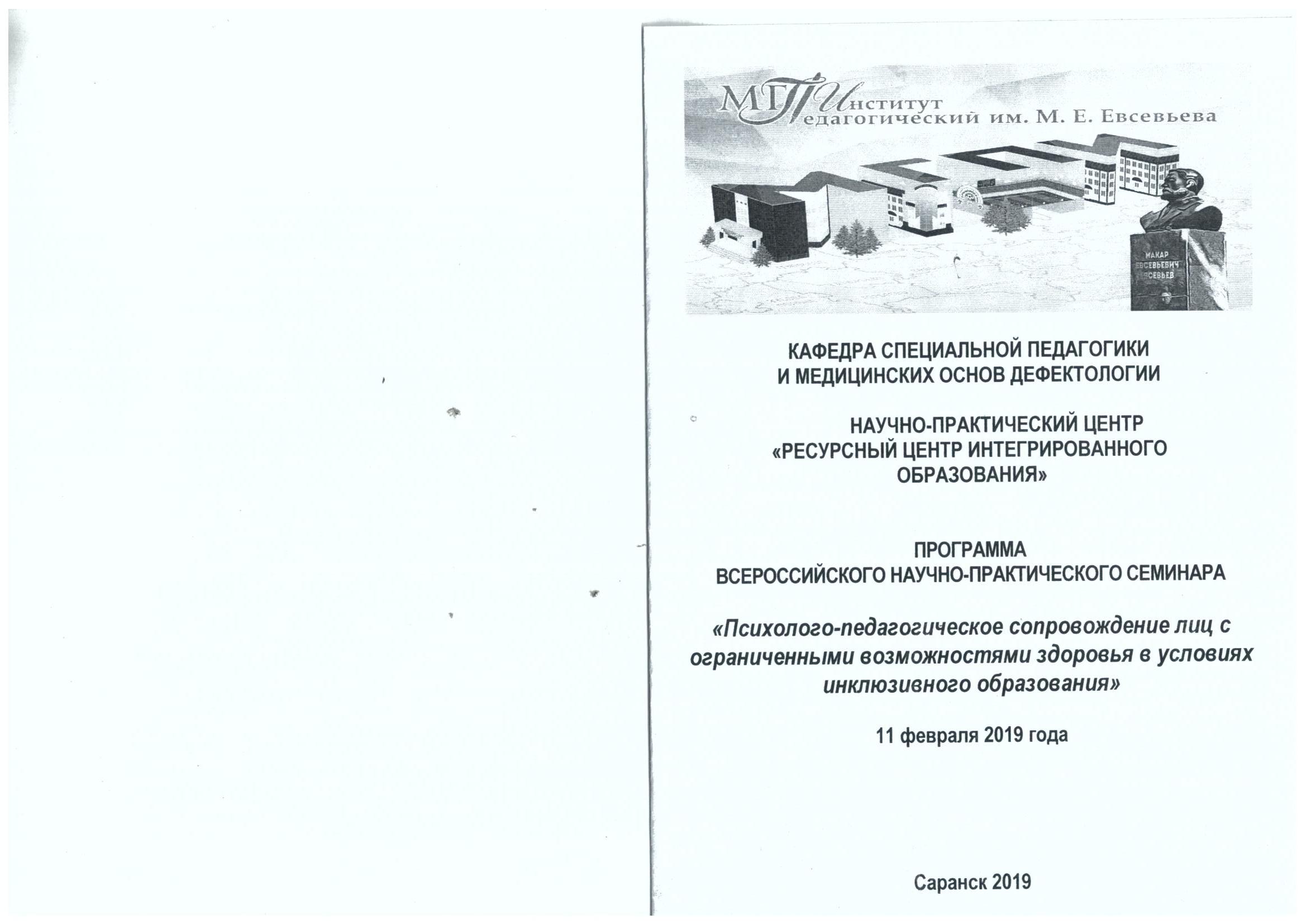 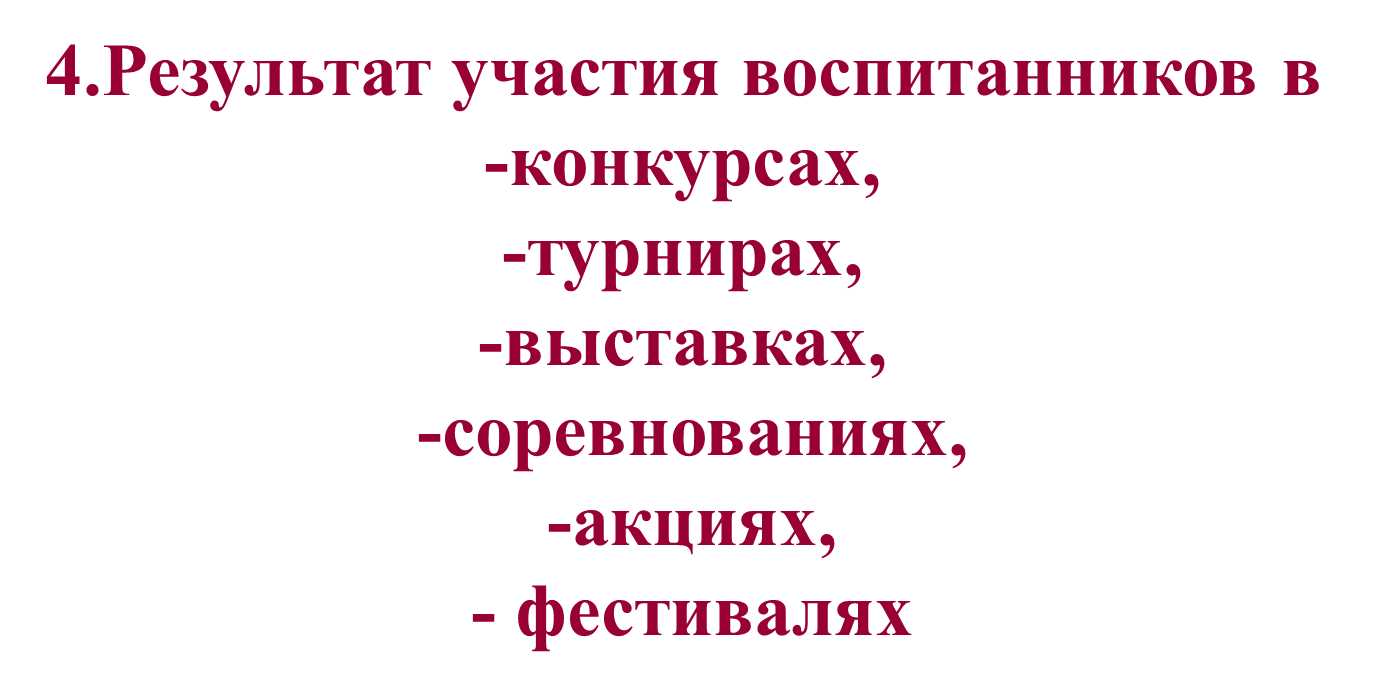 Муниципальный уровень
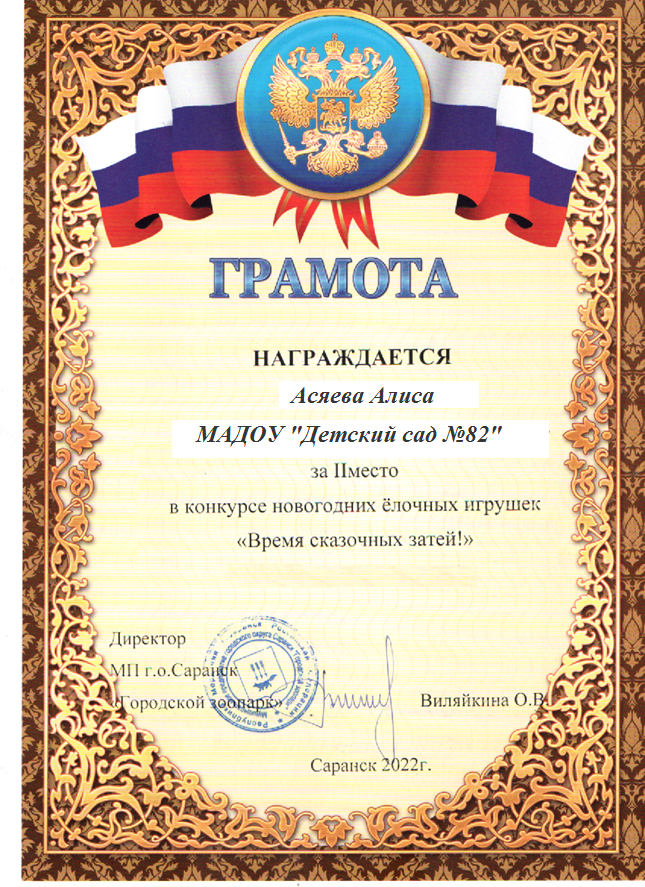 Республиканский уровень
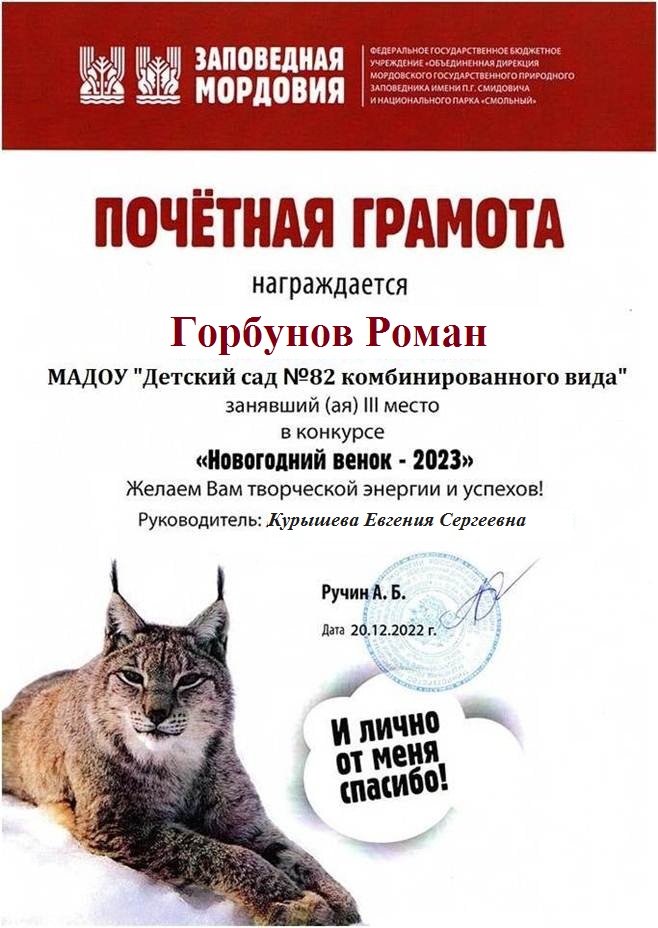 Всероссийский уровень
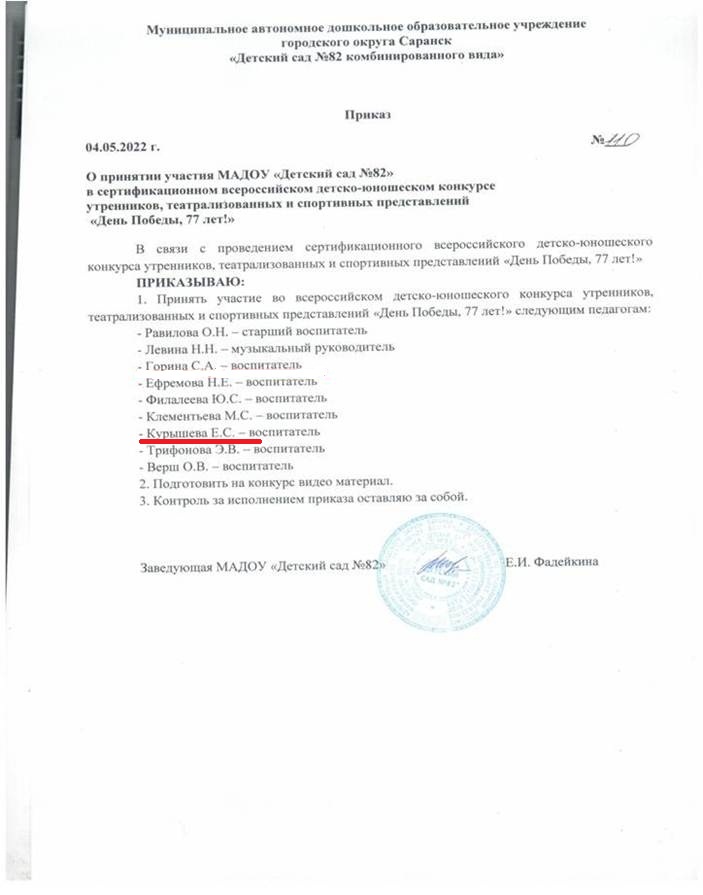 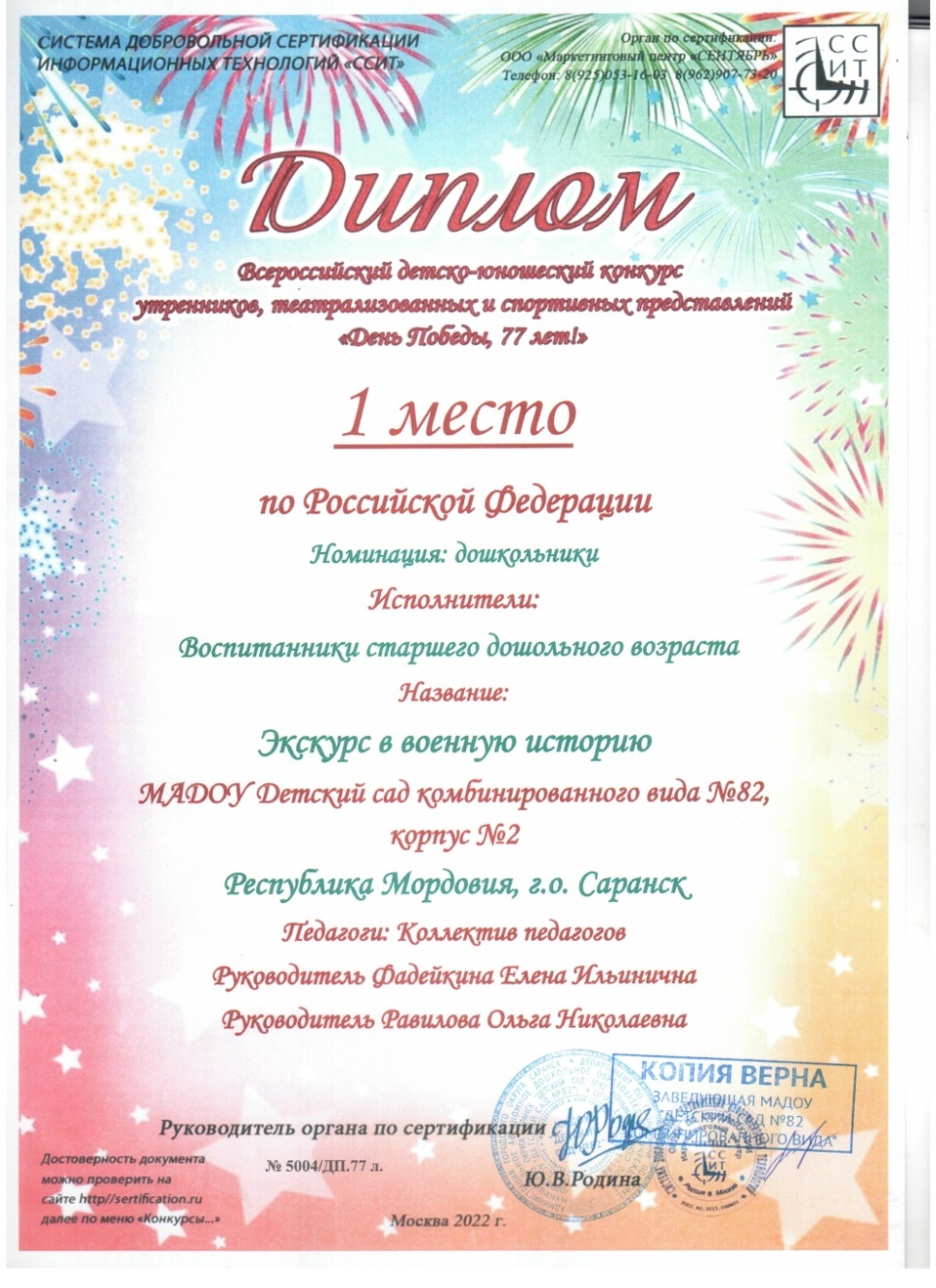 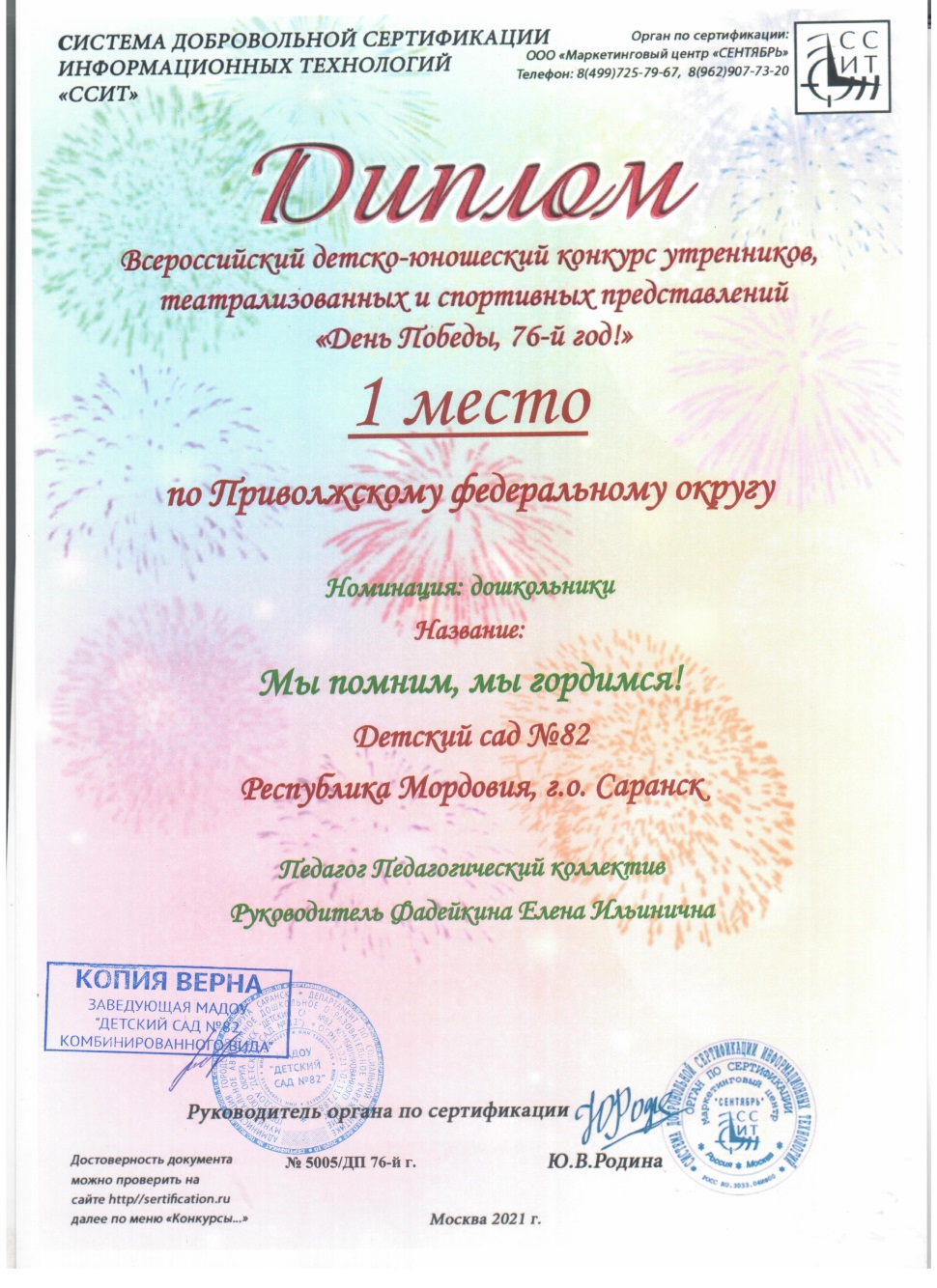 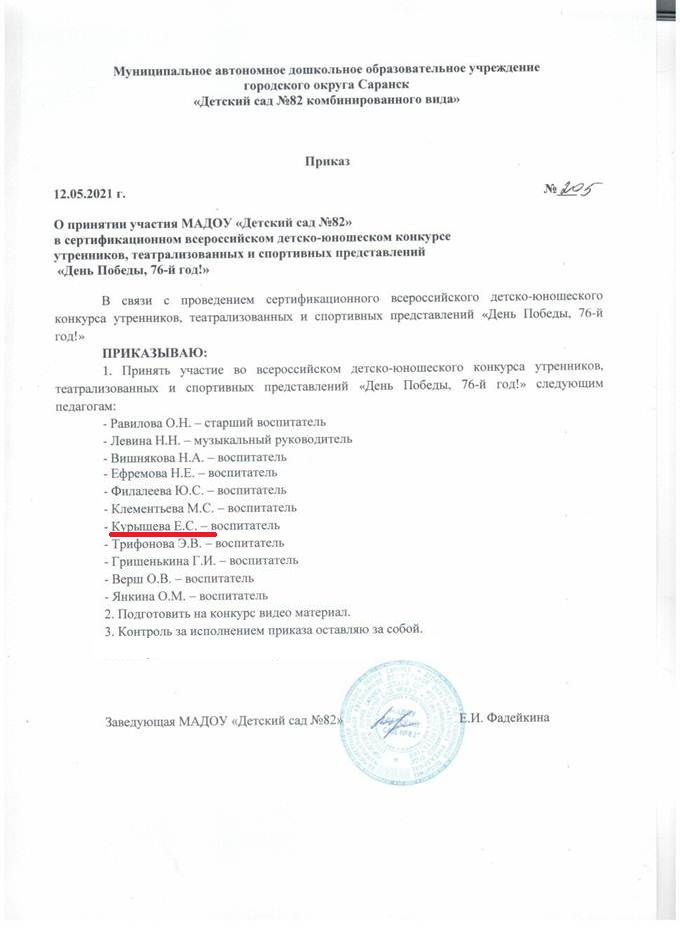 Интернет
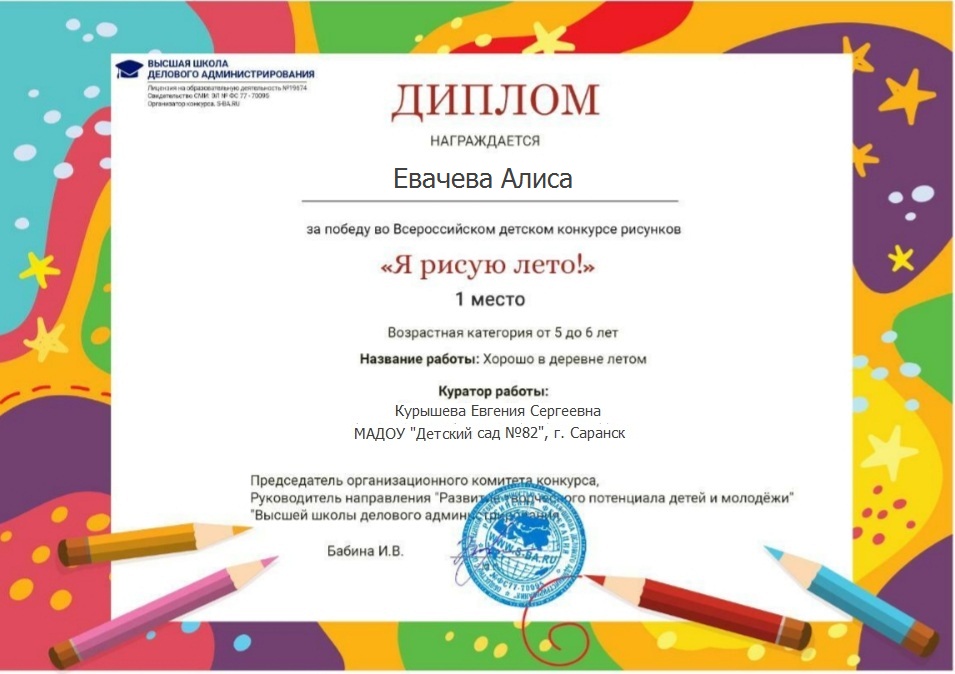 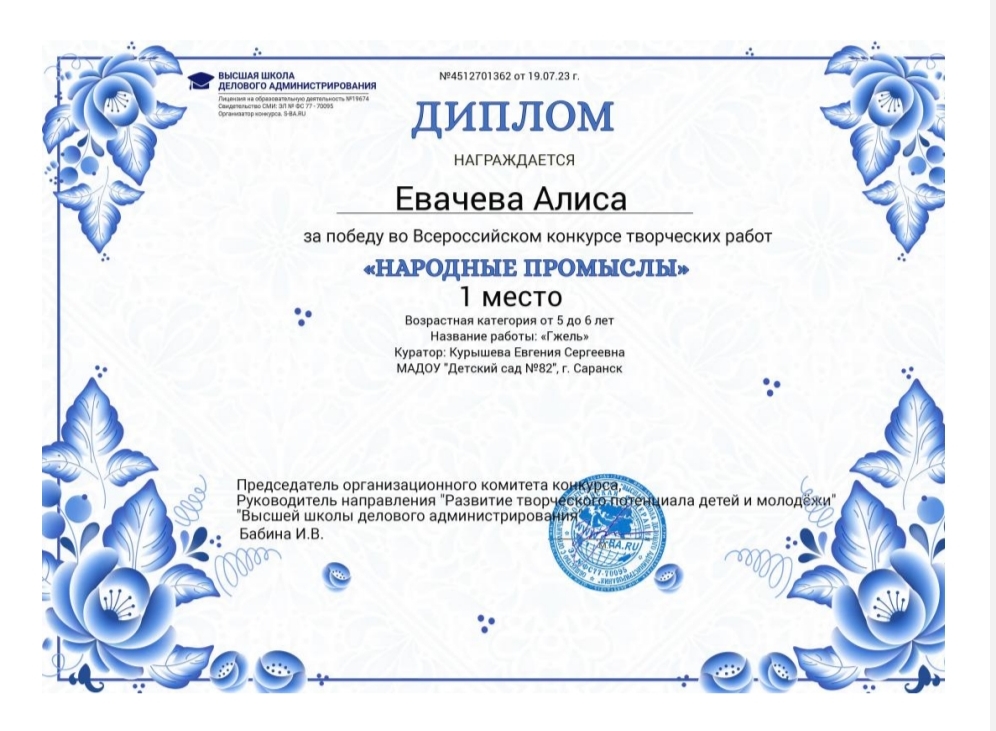 Наличие авторских программ, методических пособий
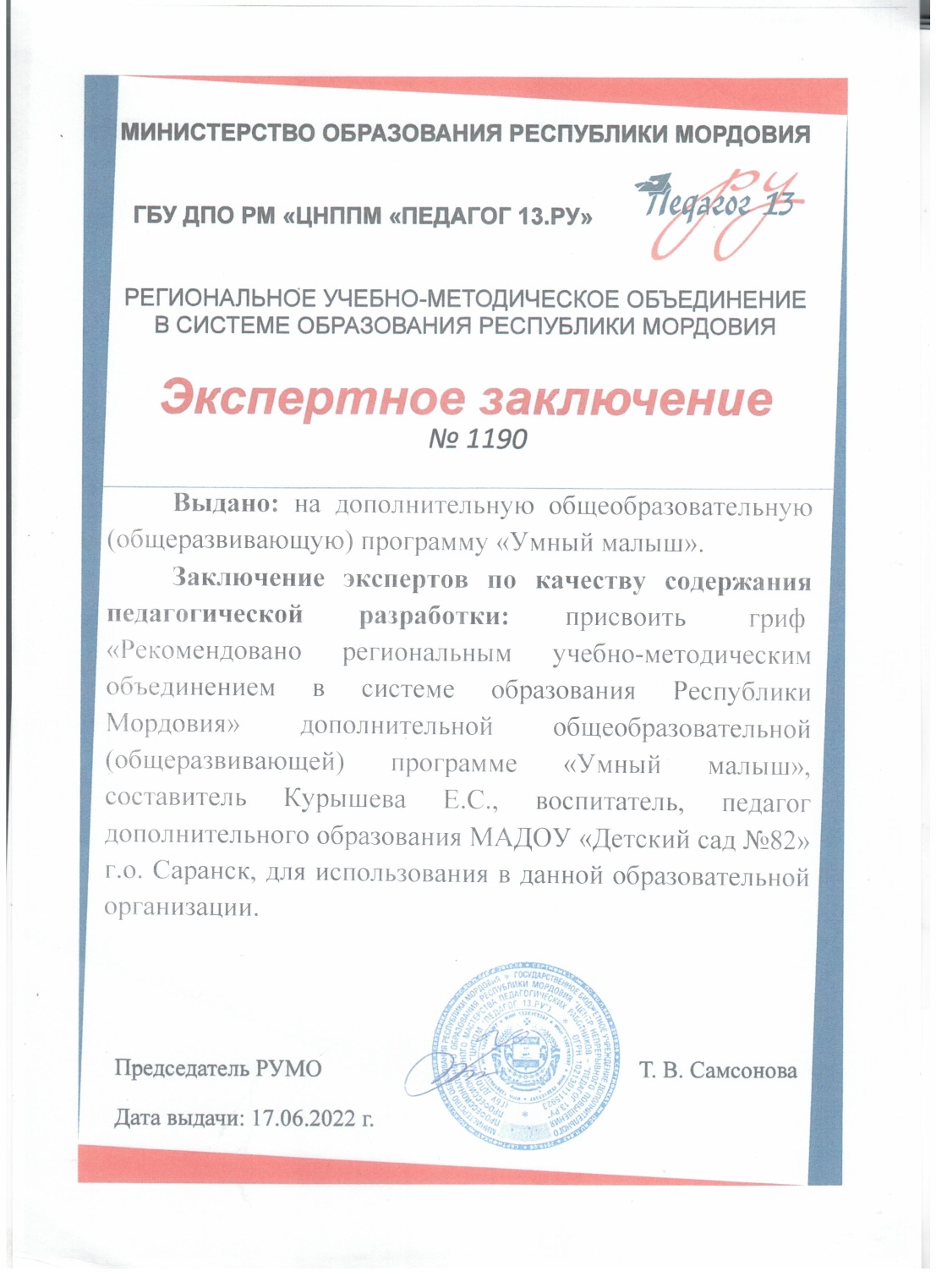 Выступления на заседаниях методических советов, научно – практических конференциях, педагогических чтениях, семинарах, секциях, радиопередачах
Уровень образовательной организации
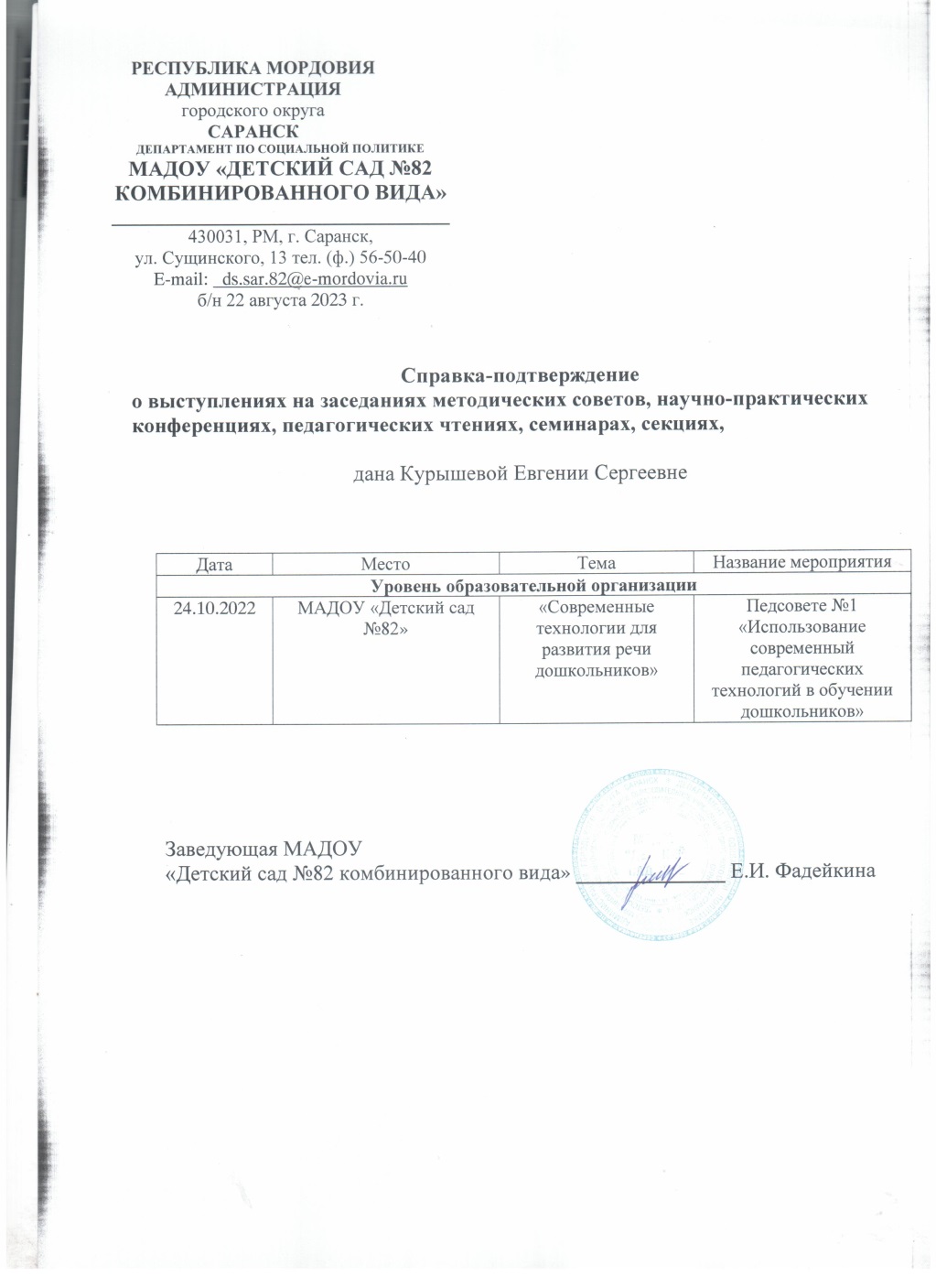 Республиканский уровень
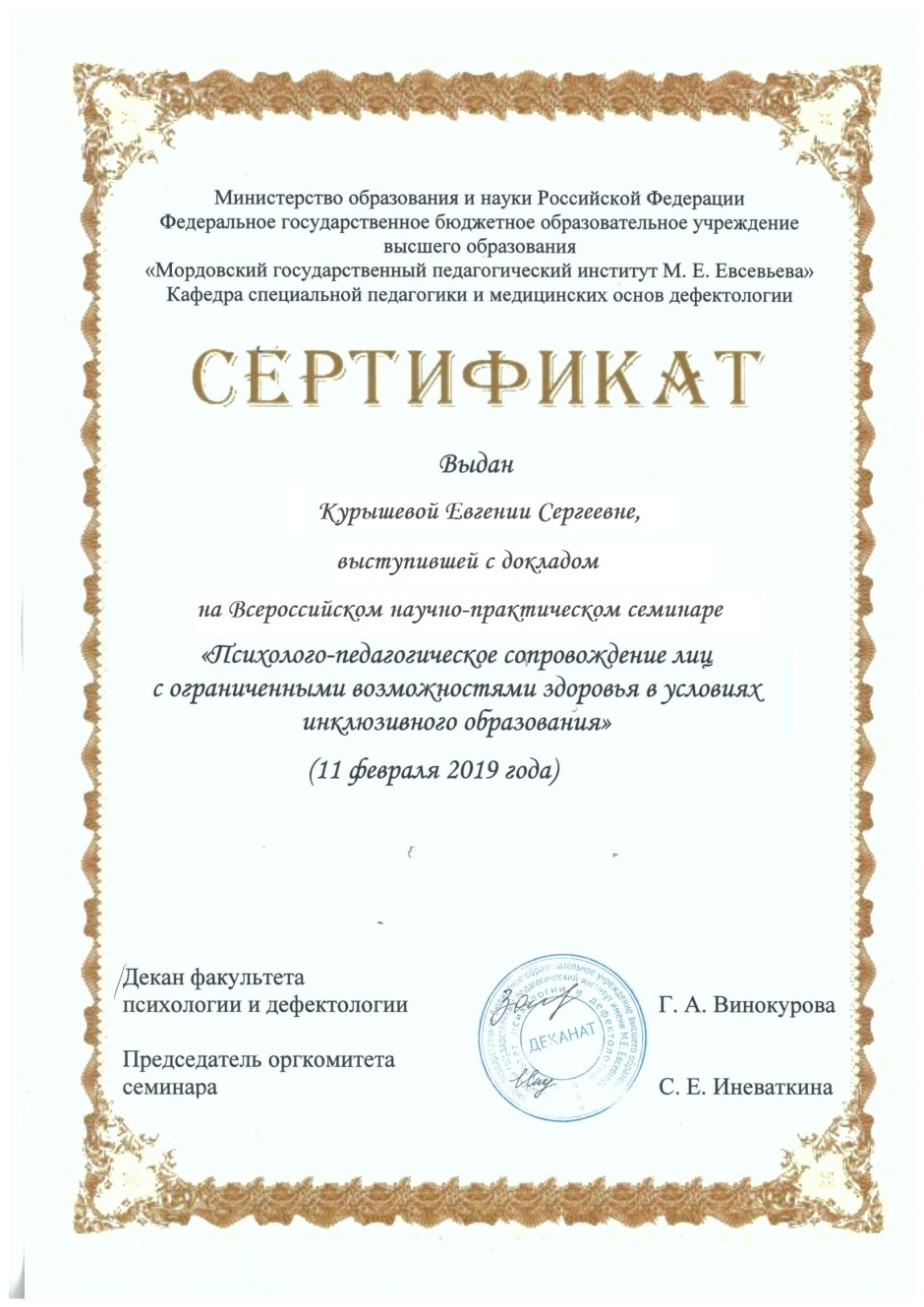 Всероссийский  уровень
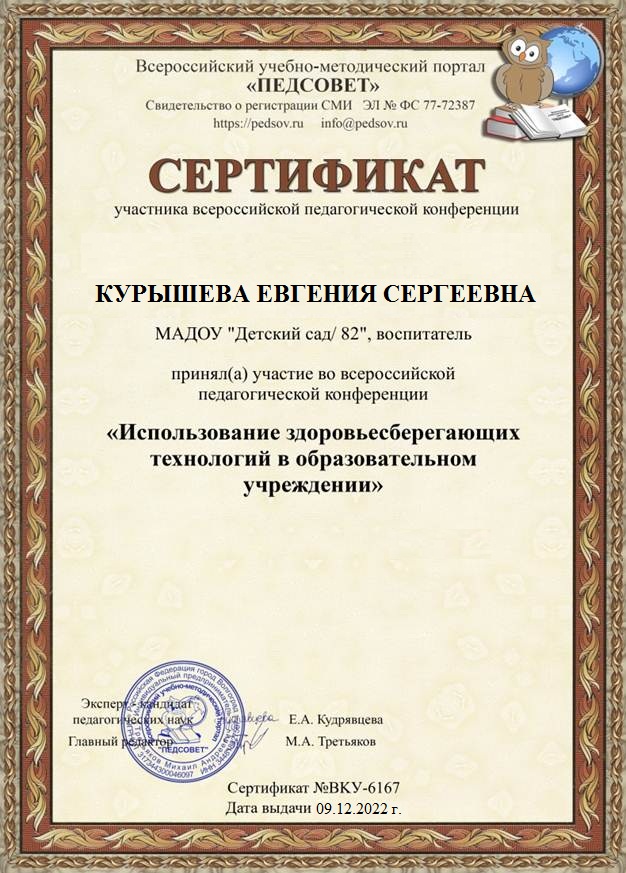 Проведение  открытых занятий, мастер – классов, мероприятий.
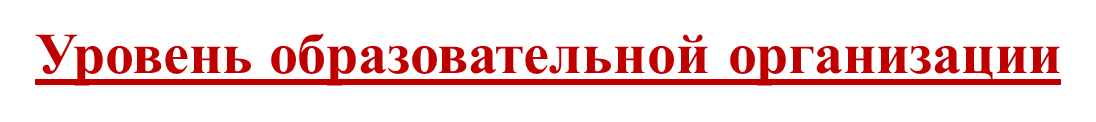 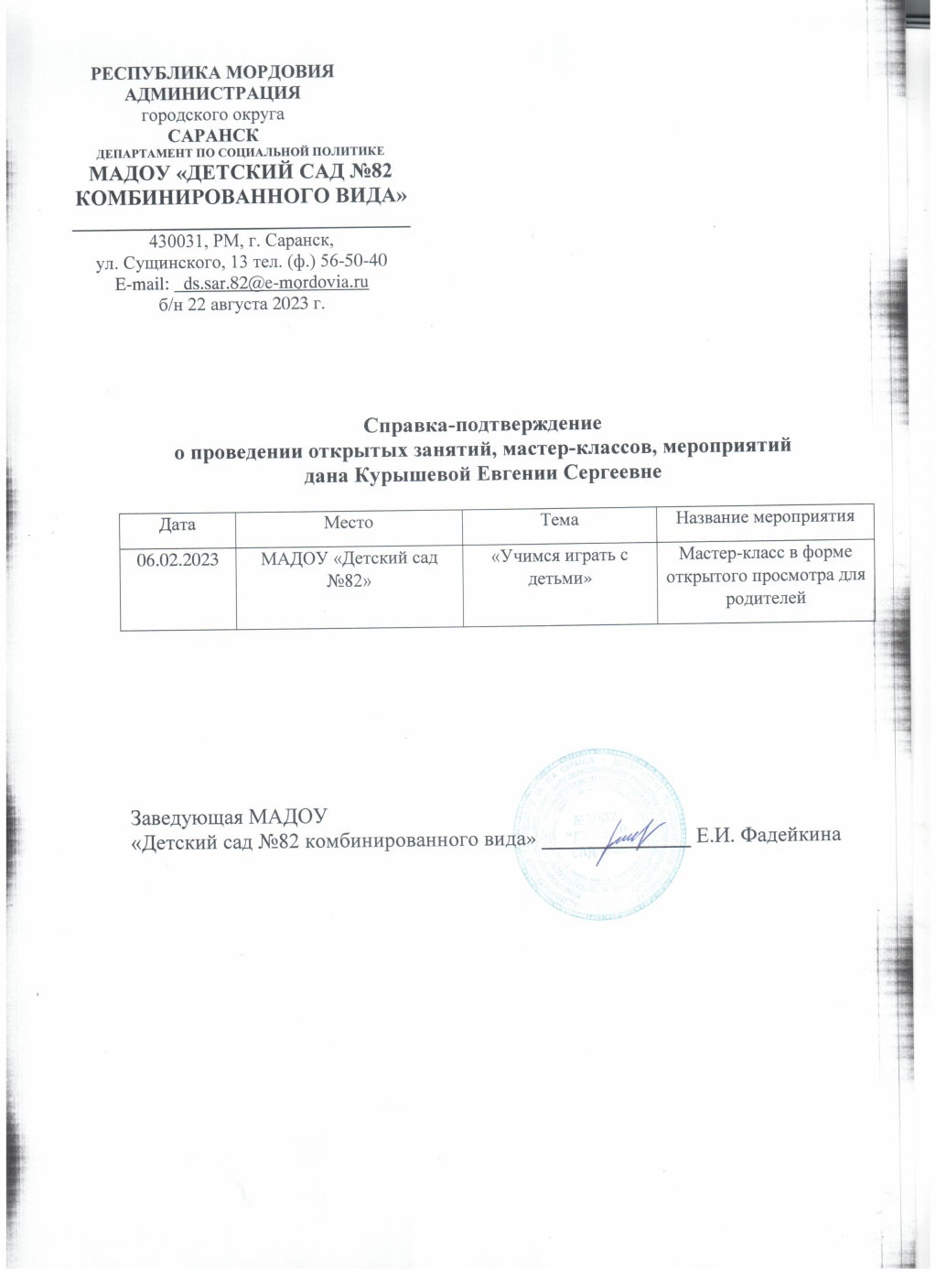 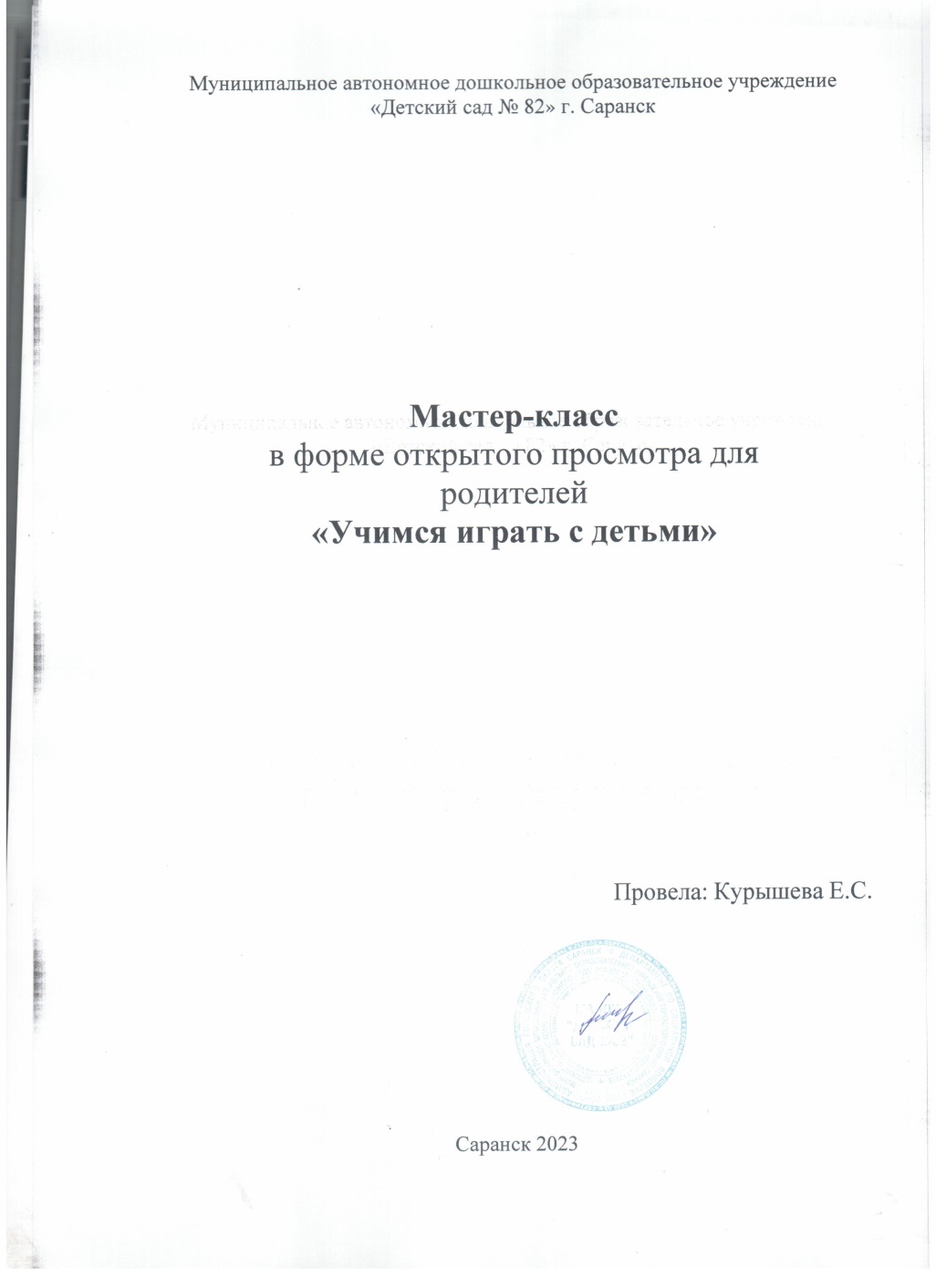 Республиканский уровень
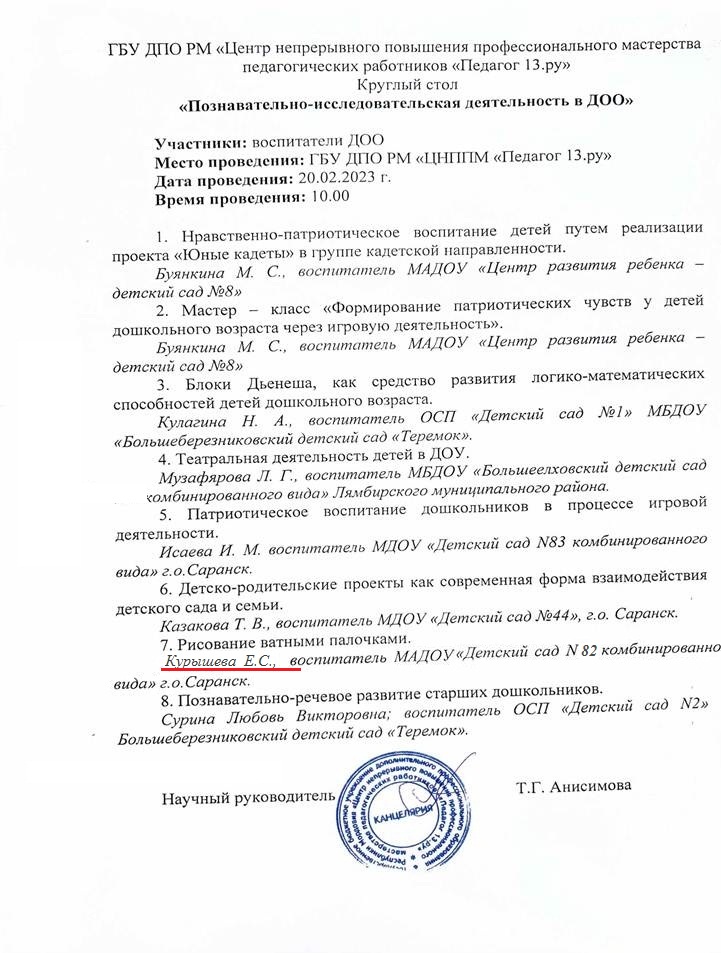 Международный уровень
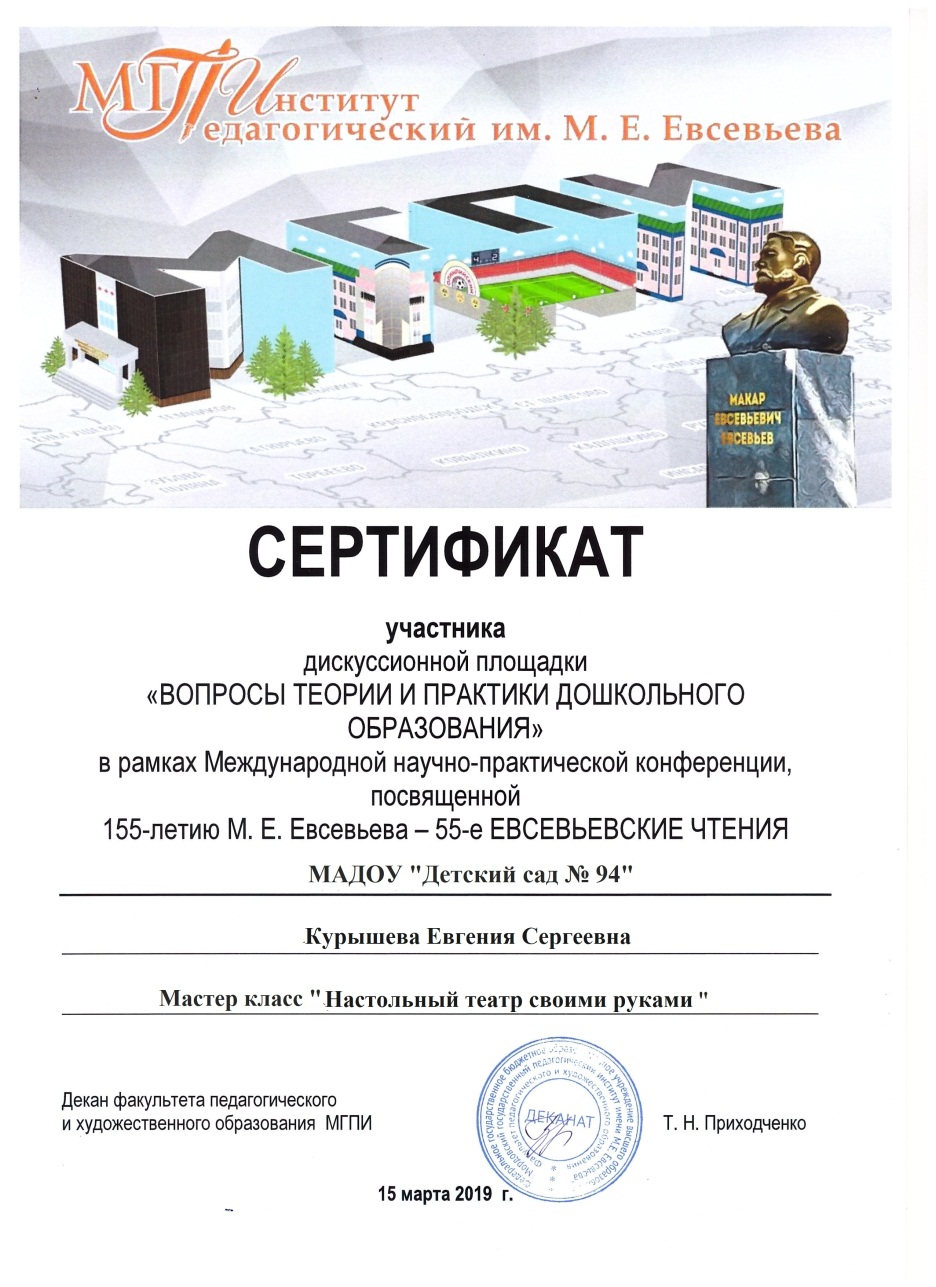 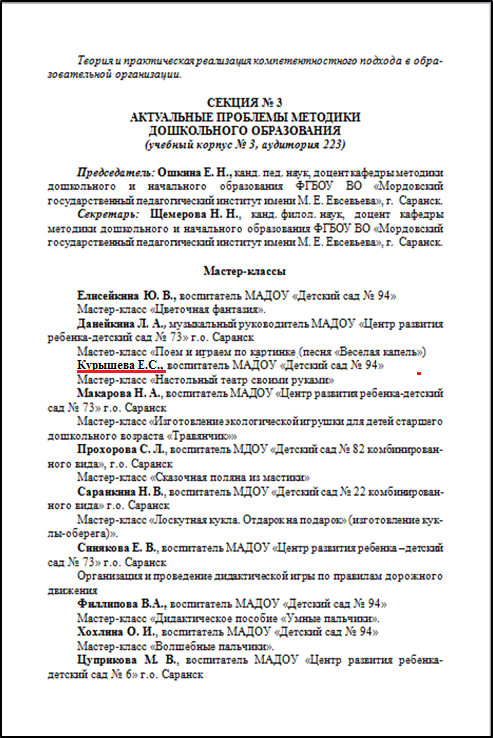 Экспертная деятельность
не имею
Общественно педагогическая активность: участие в комиссиях, педагогических сообществах, в жюри, в конкурсах
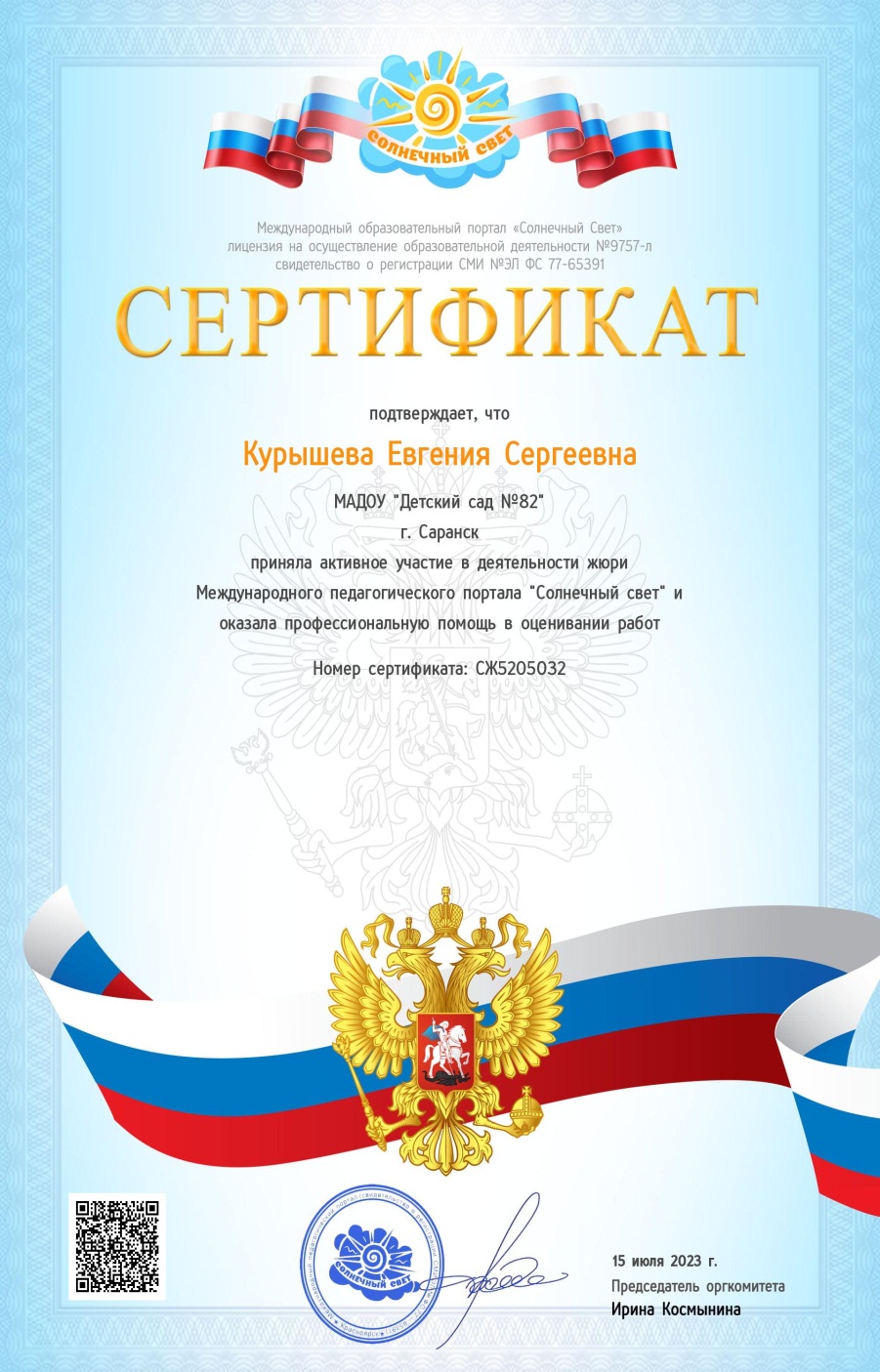 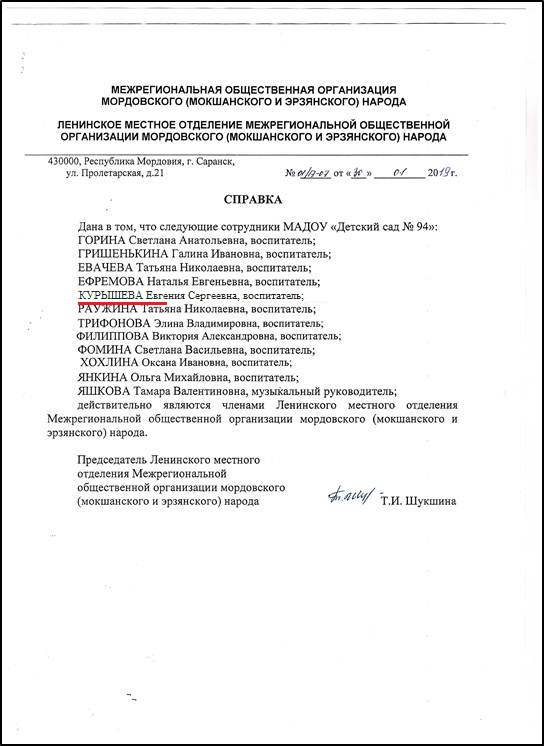 Позитивные результаты работы с воспитанниками
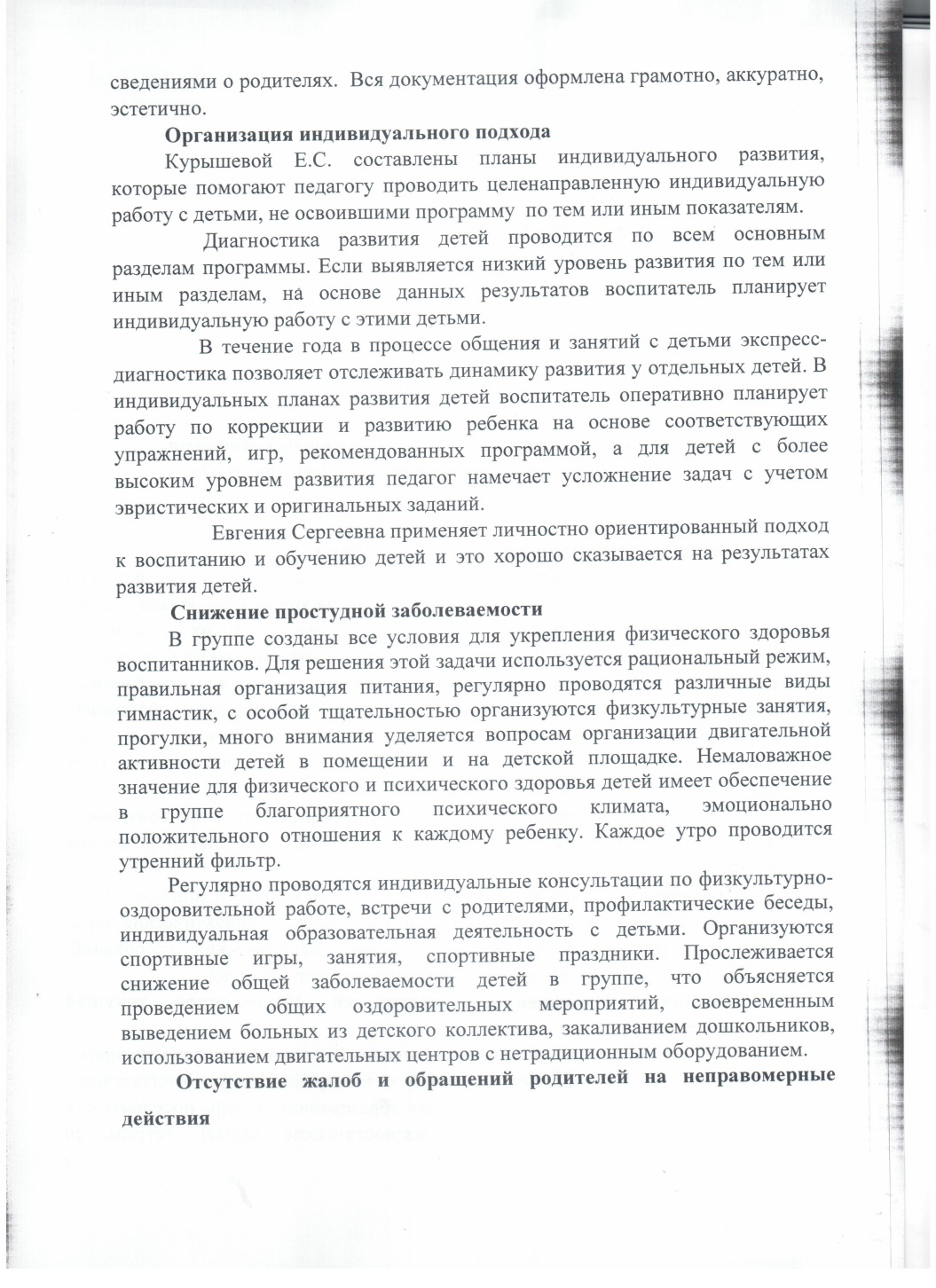 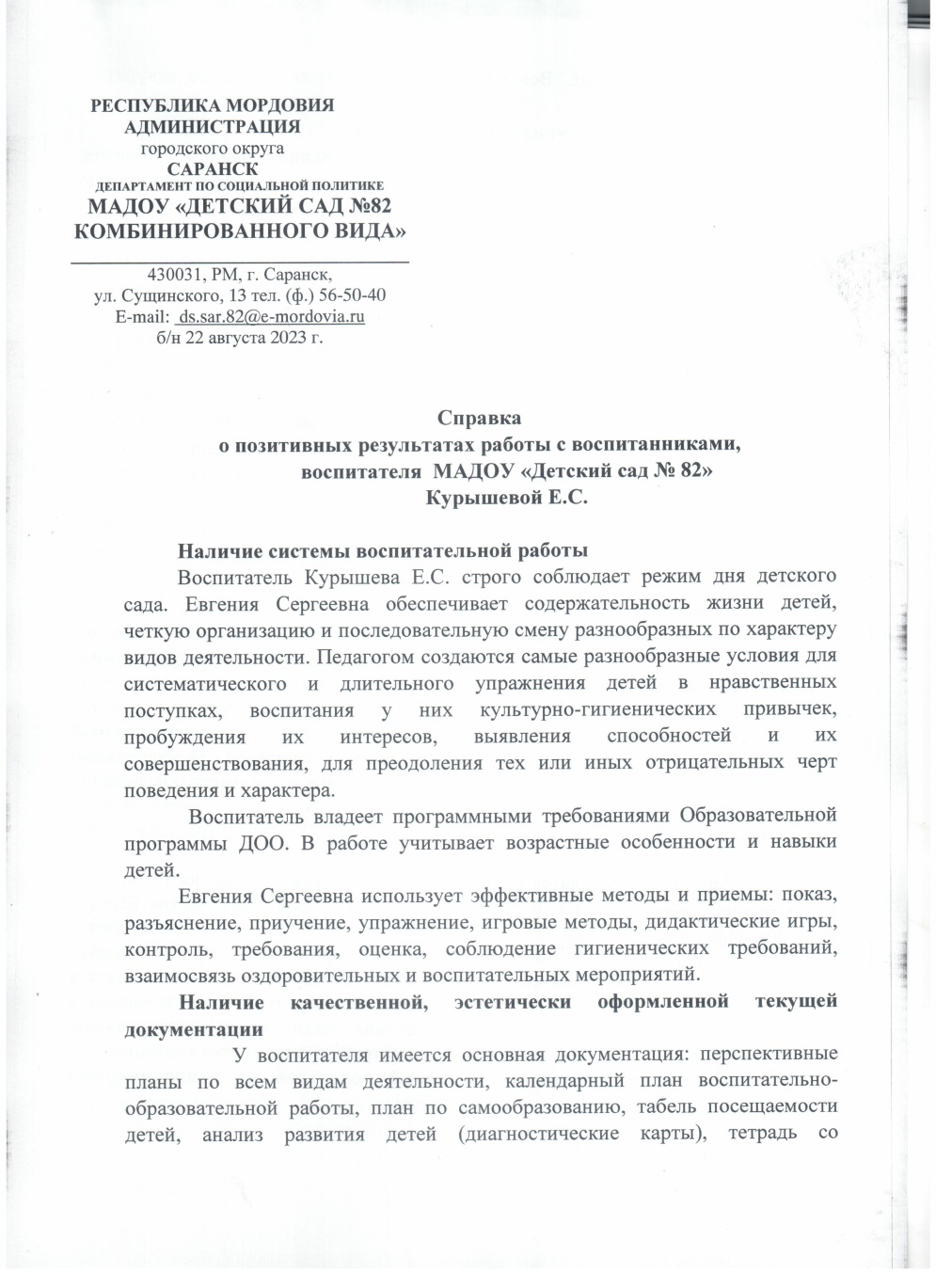 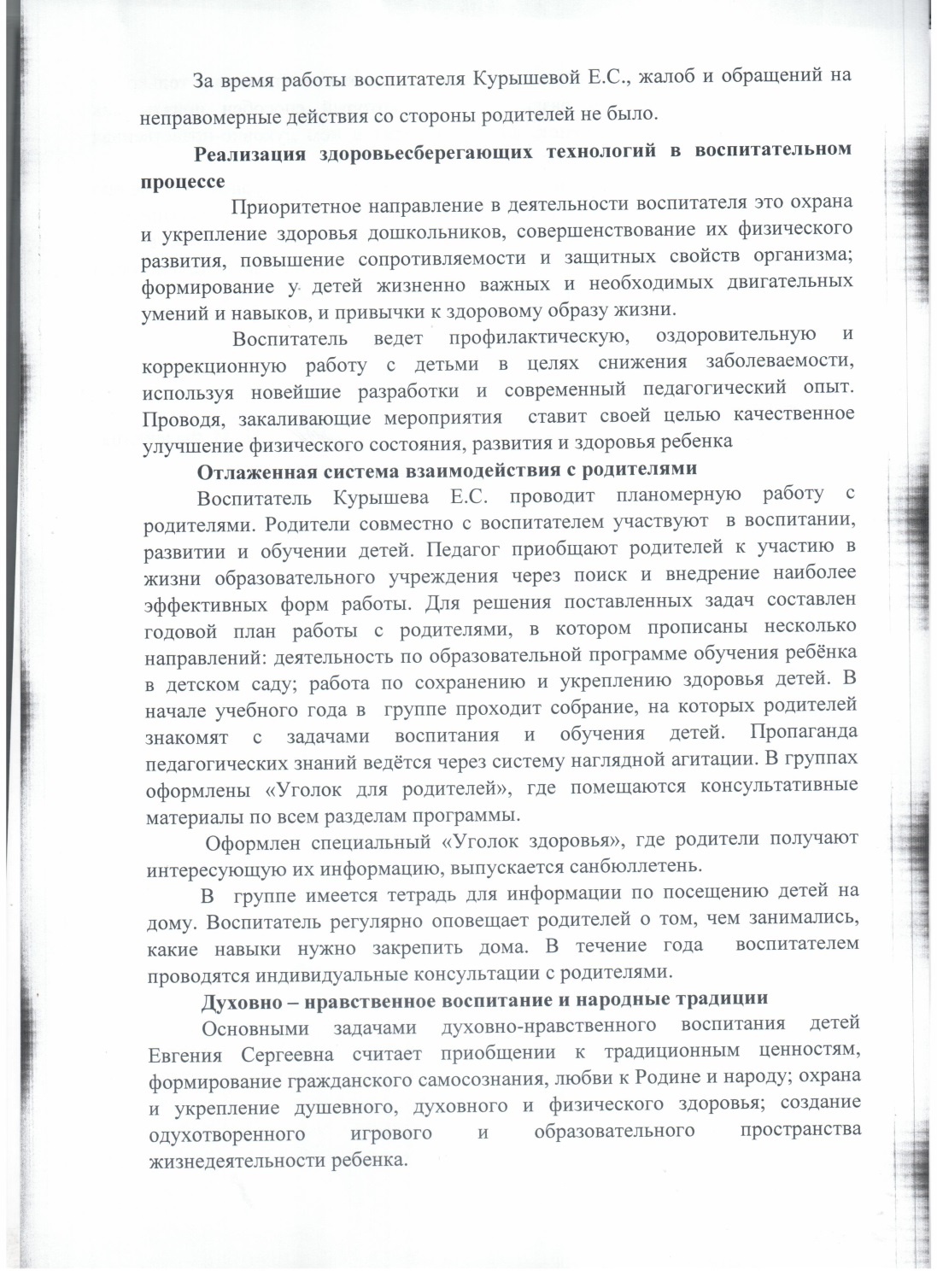 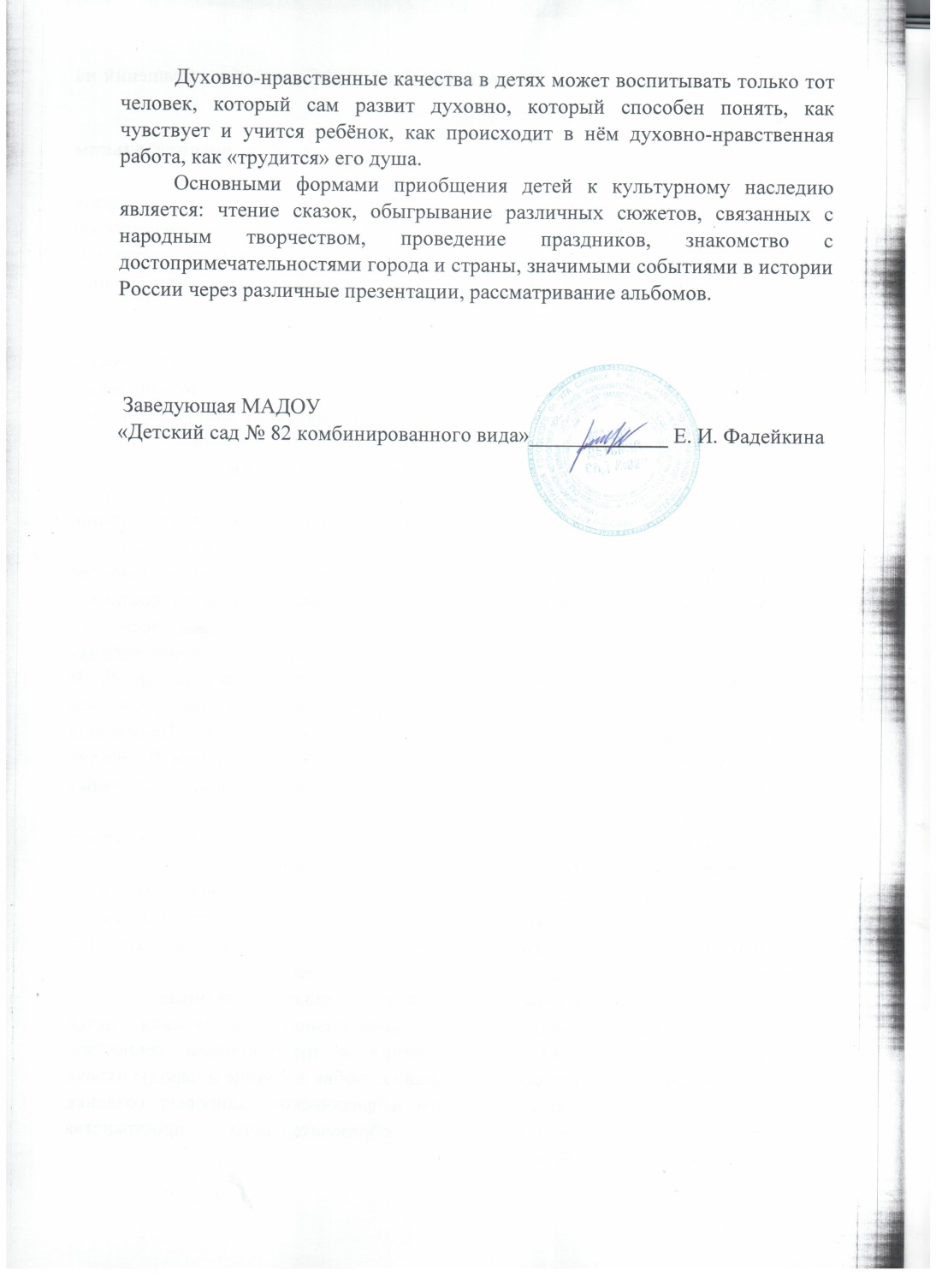 Качество взаимодействияс родителями
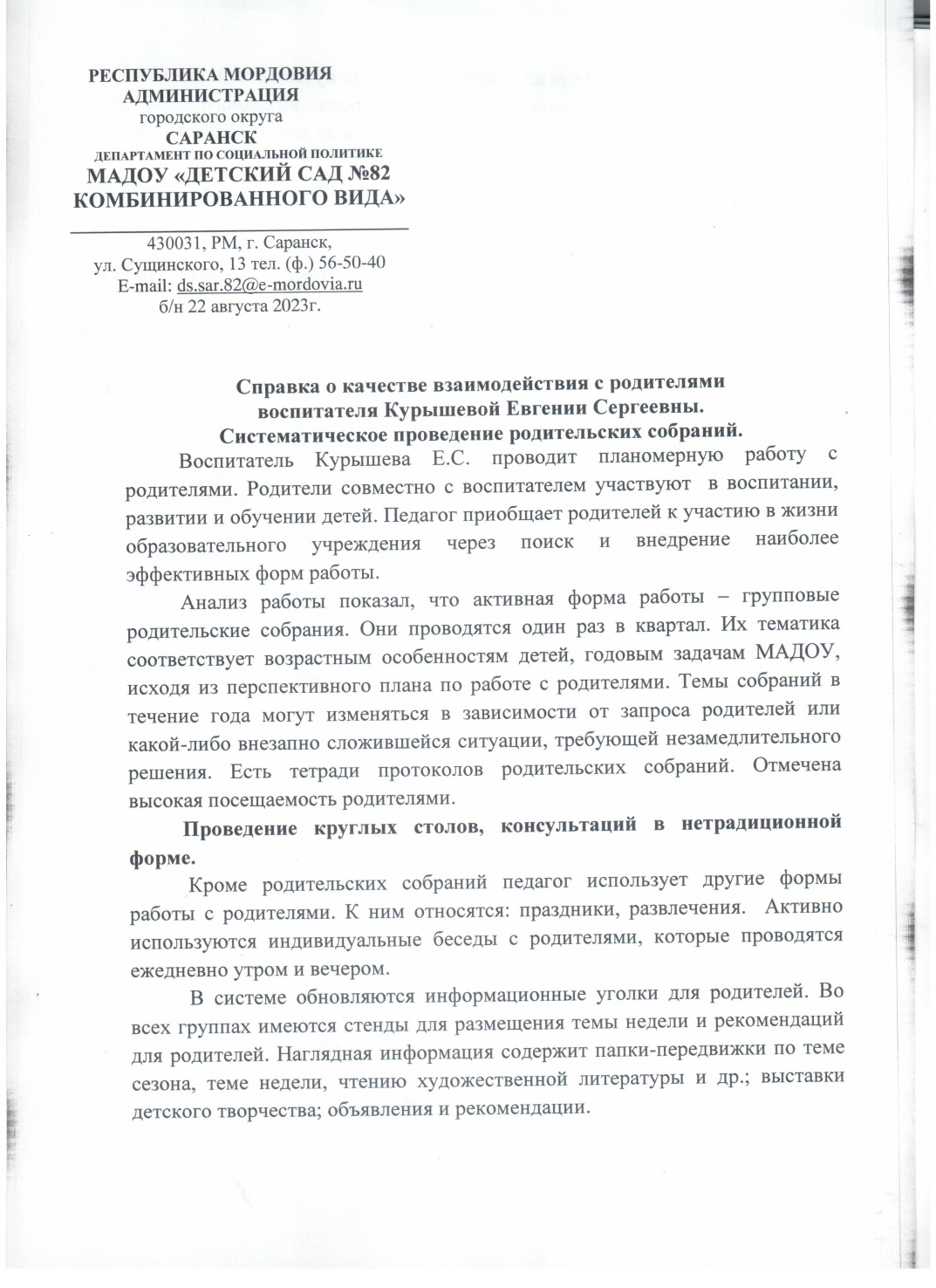 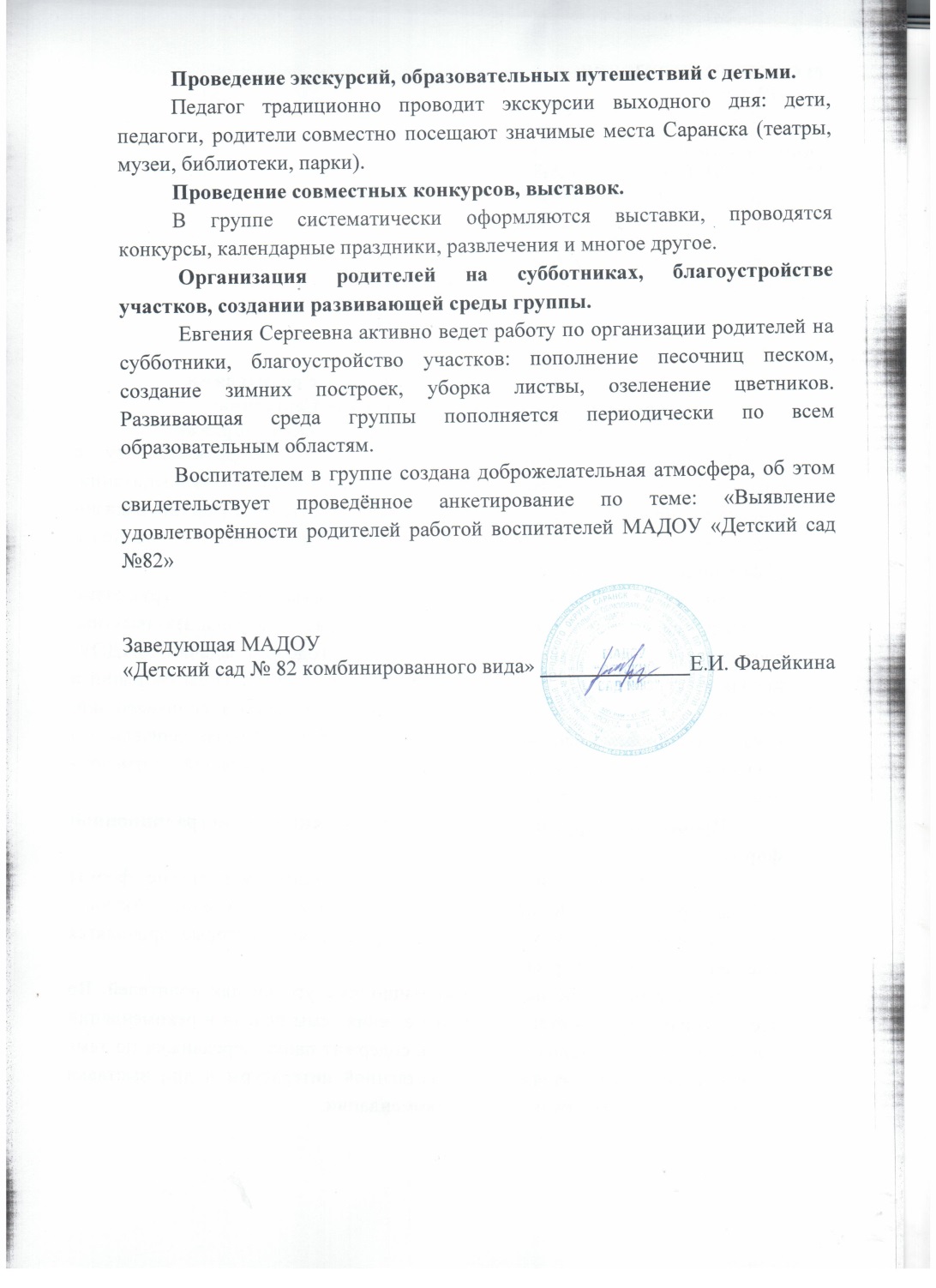 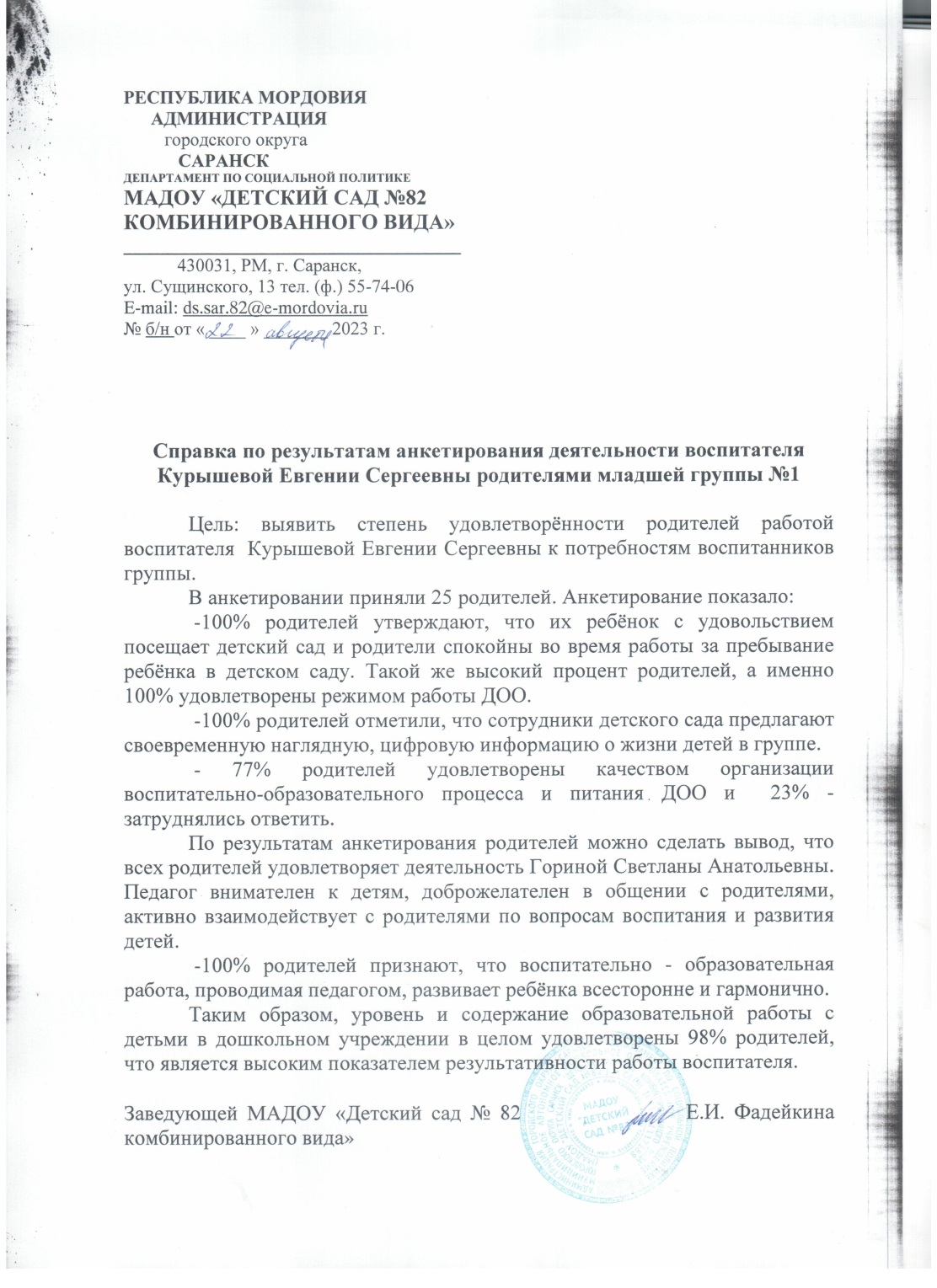 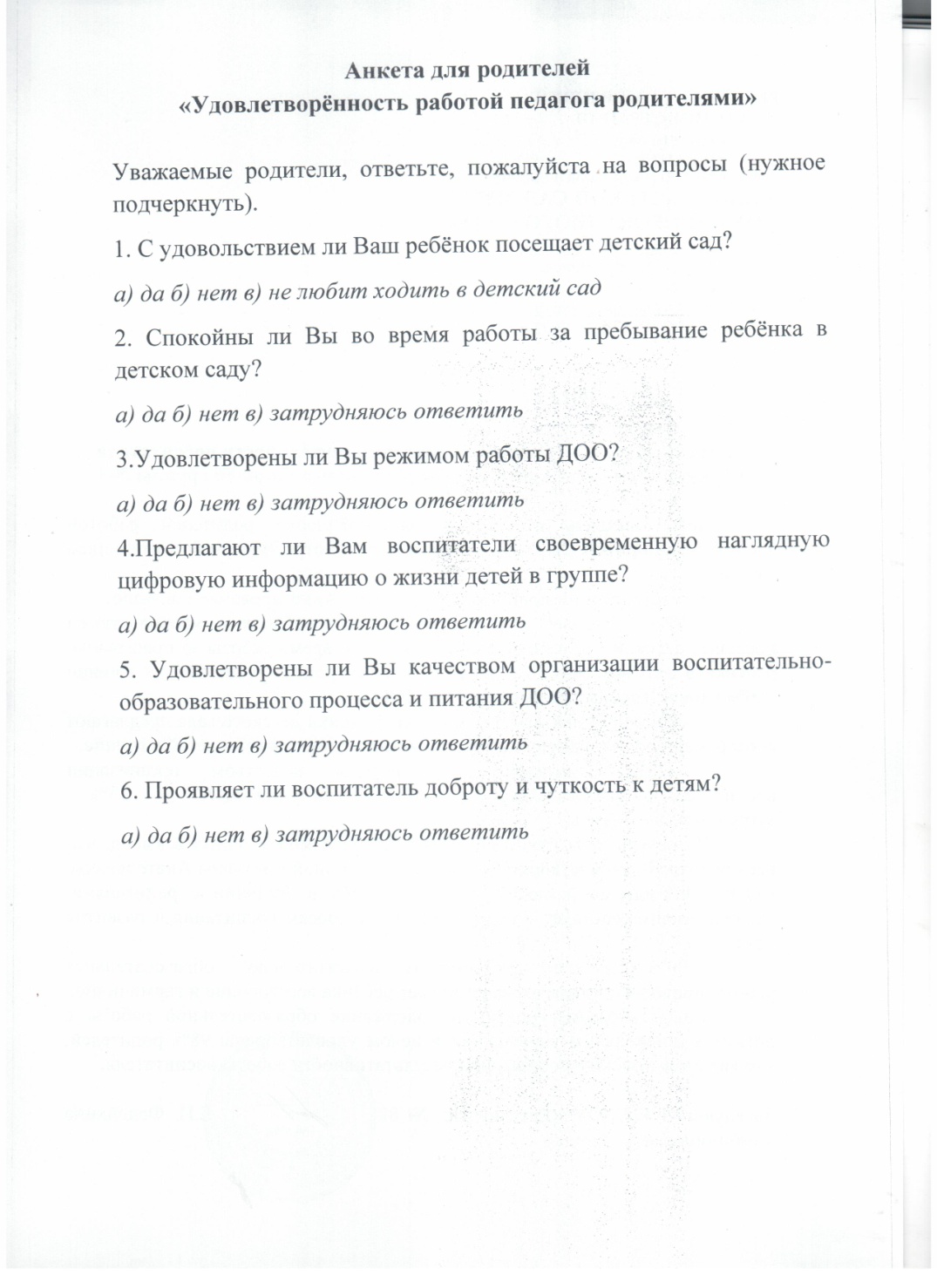 Работа с детьми из социально-неблагополучных семейТаких семей нет
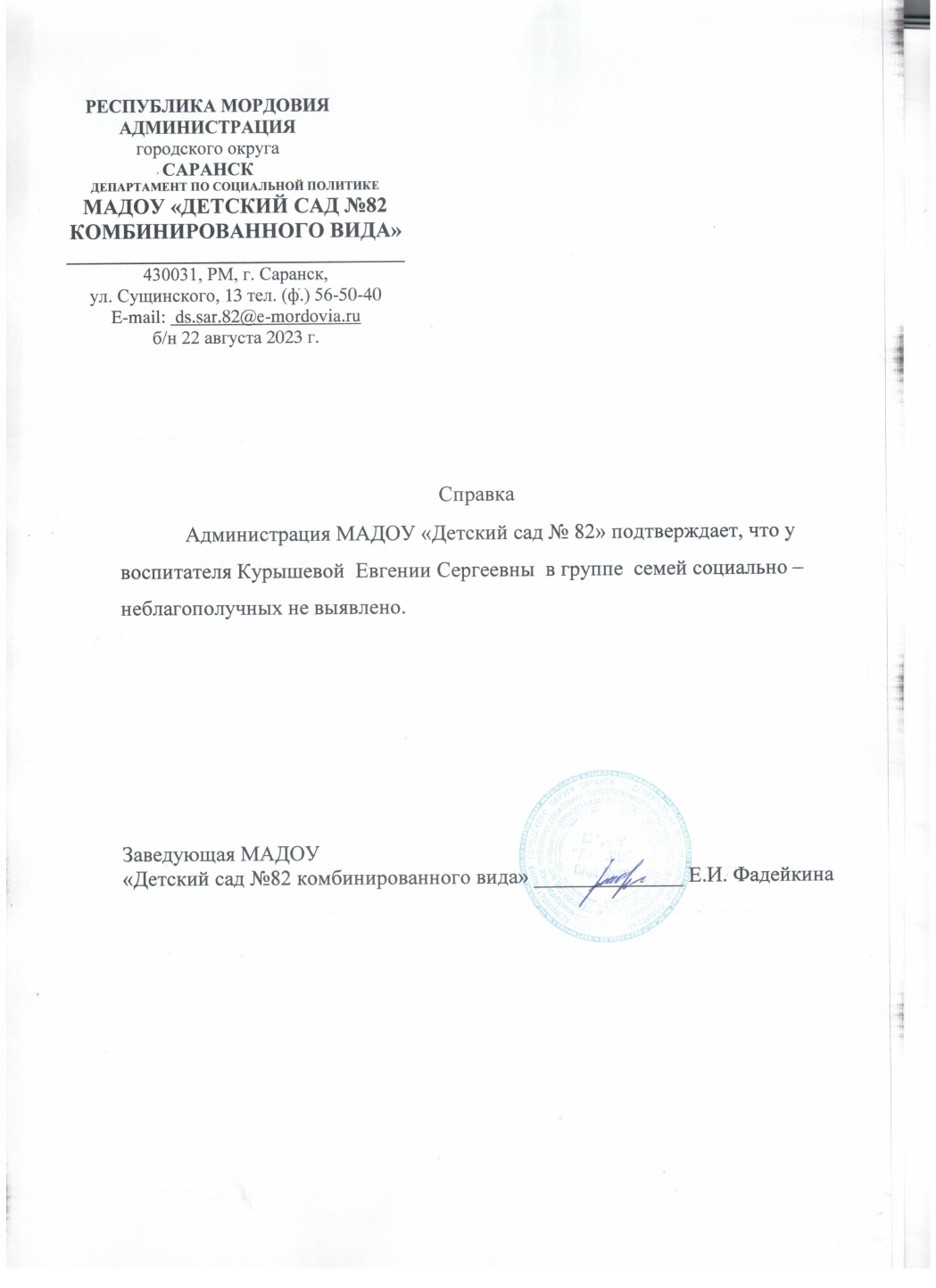 Участие педагога в профессиональных конкурсах
Республиканский уровень
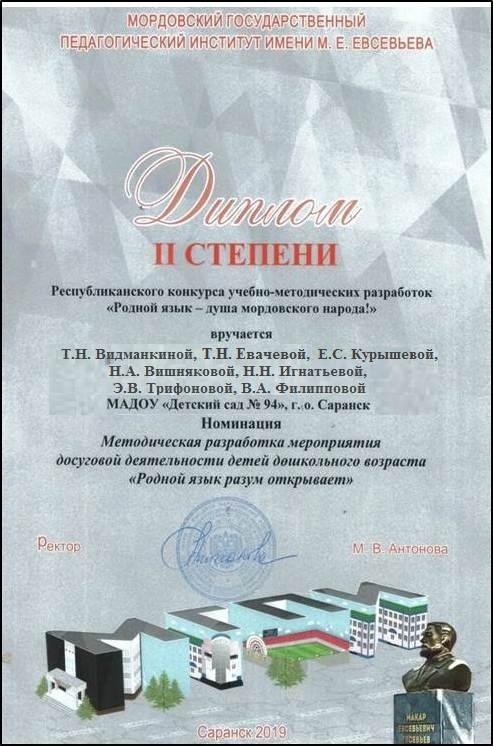 Всероссийский уровень
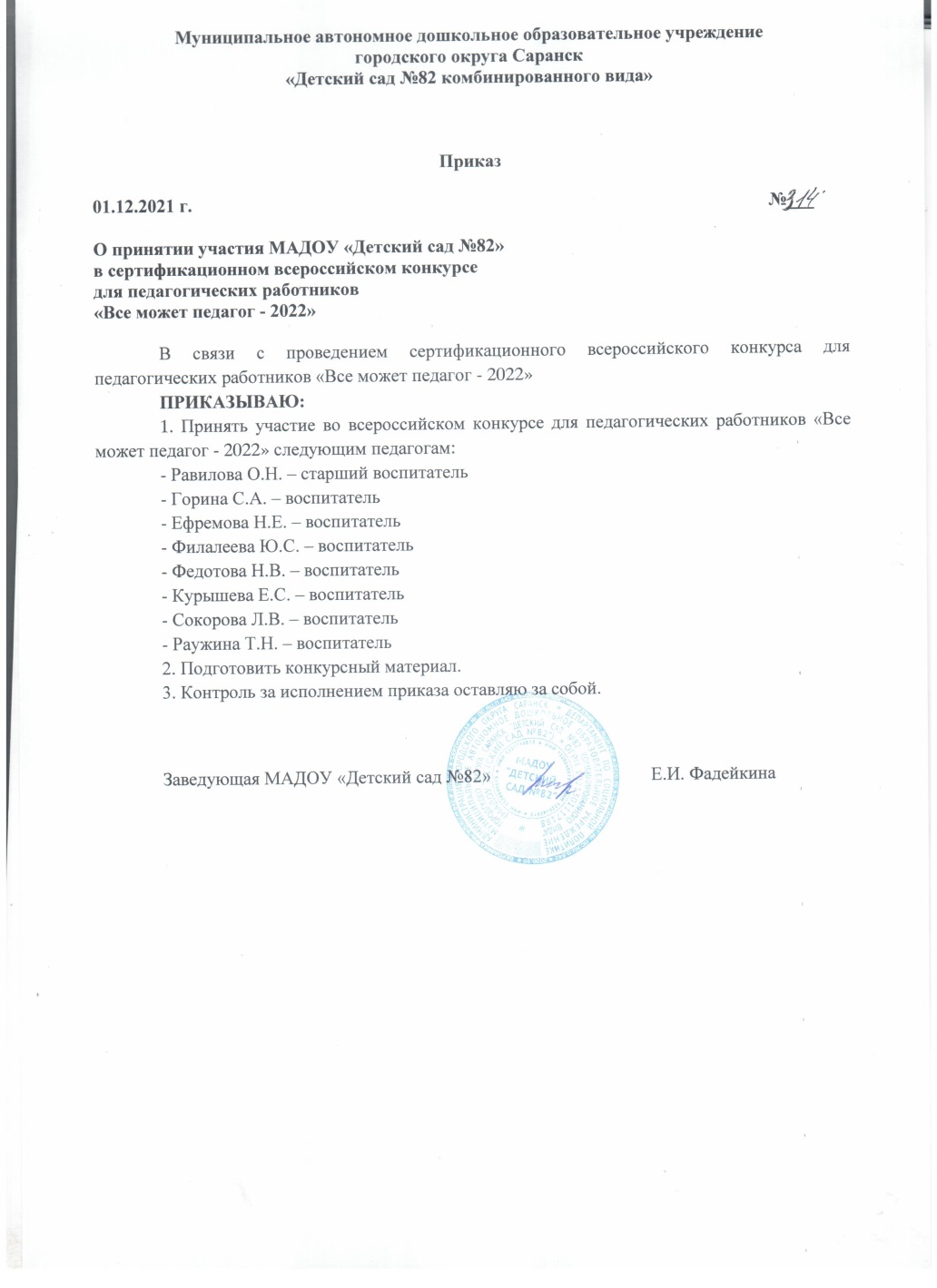 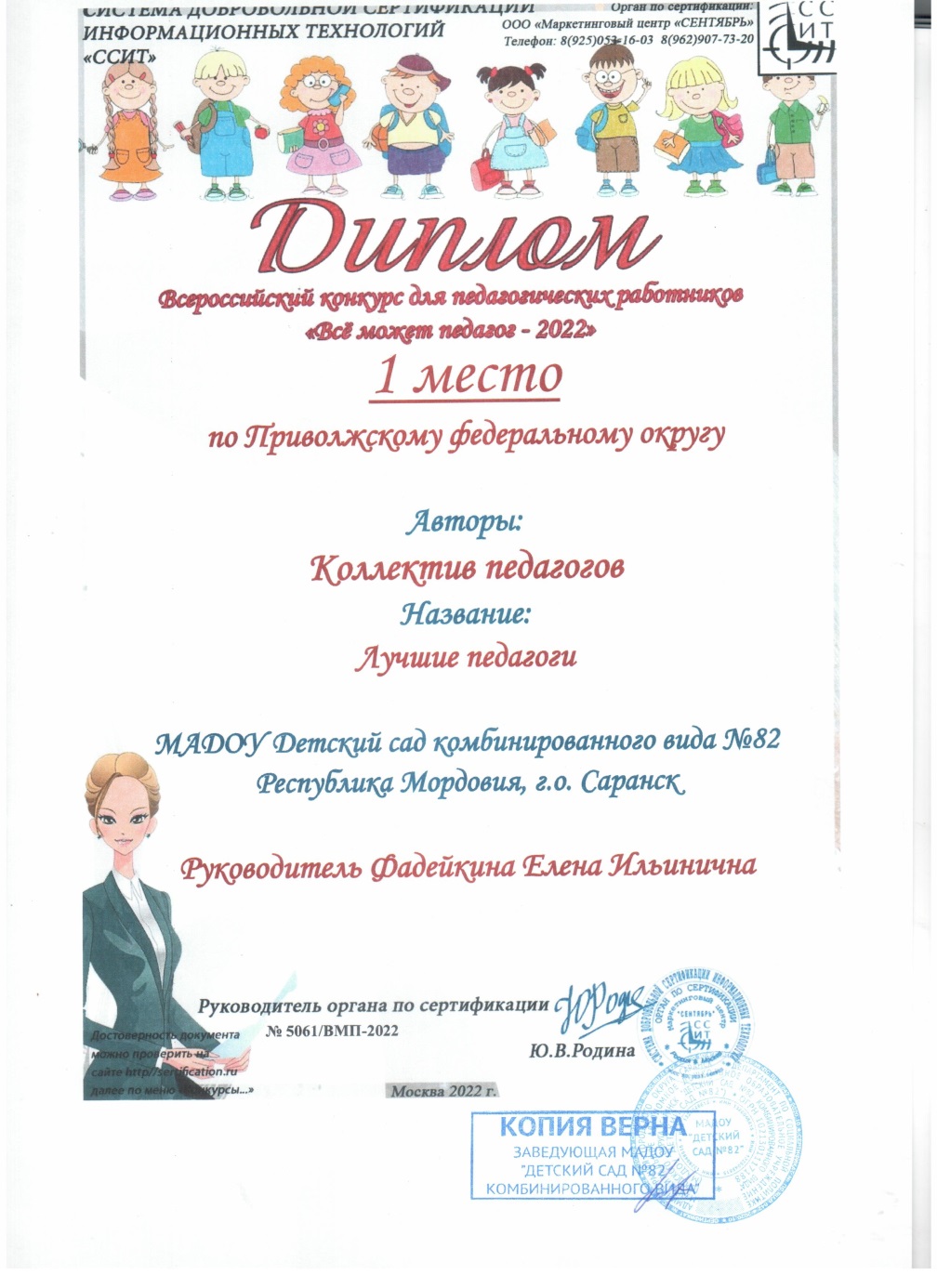 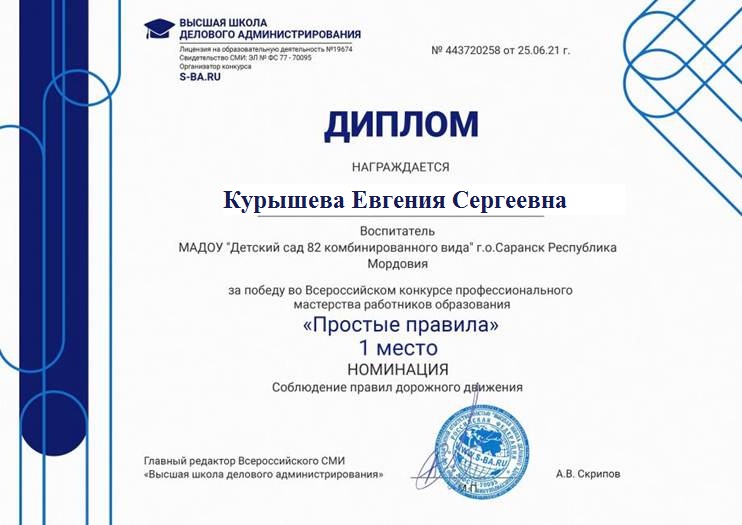 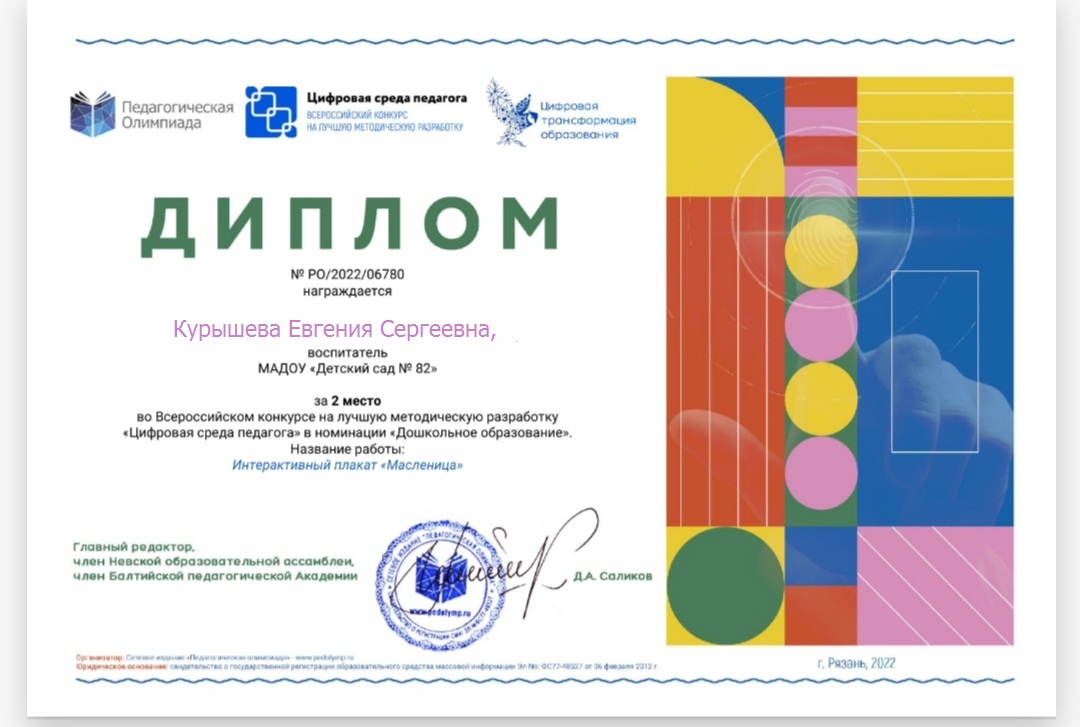 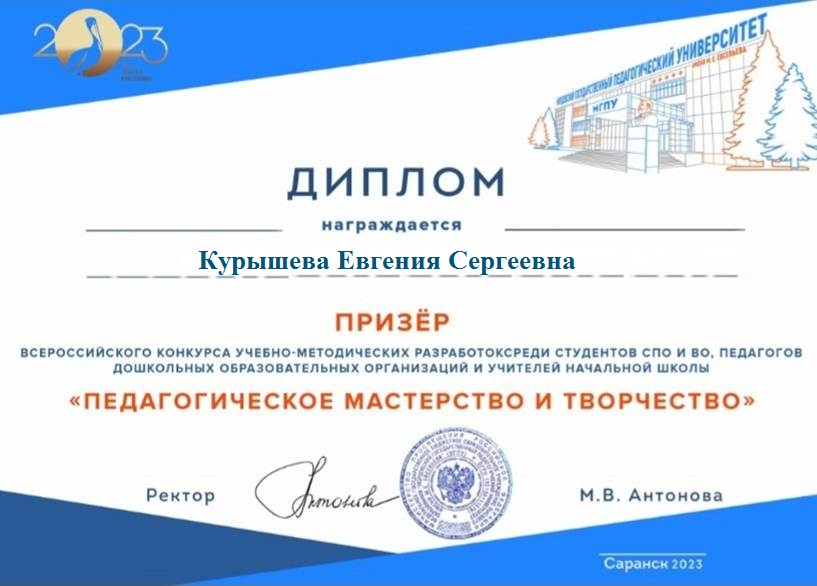 Награды и поощрения
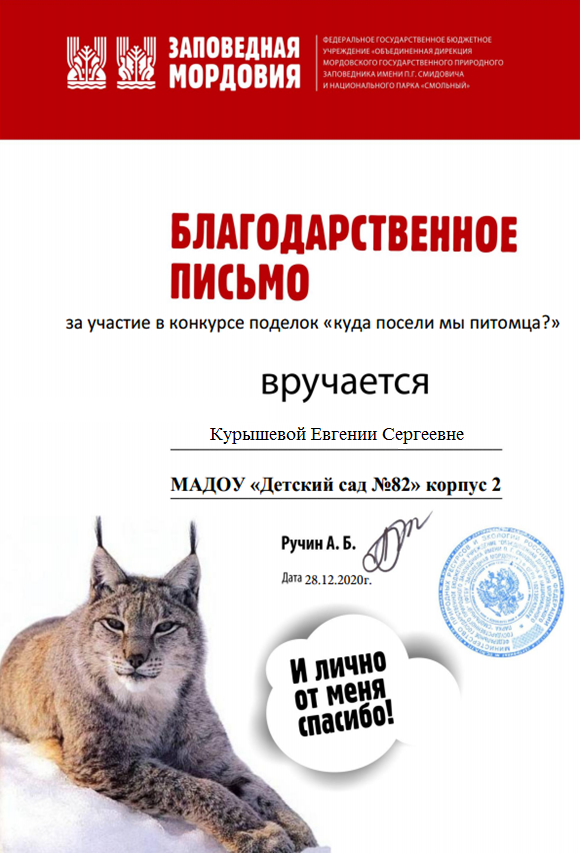 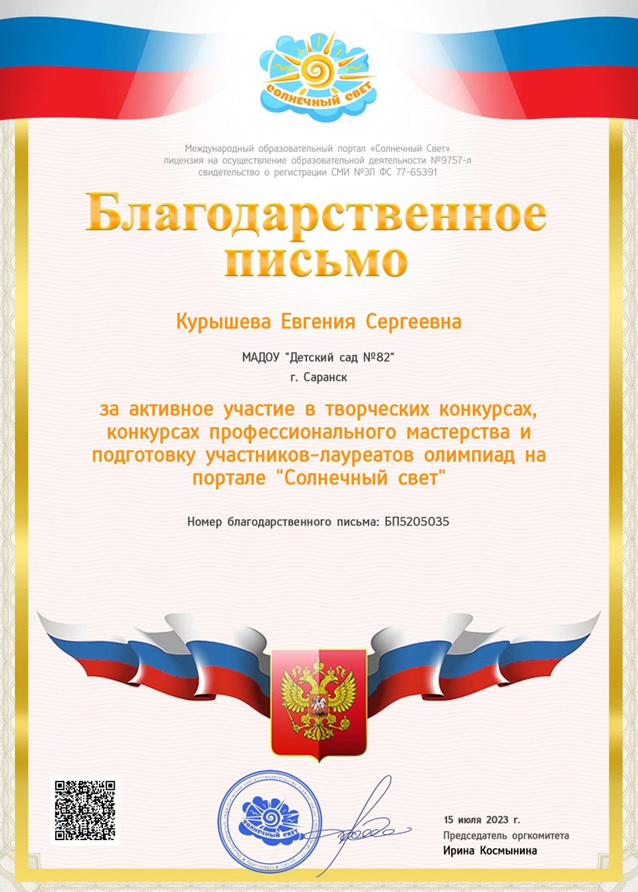 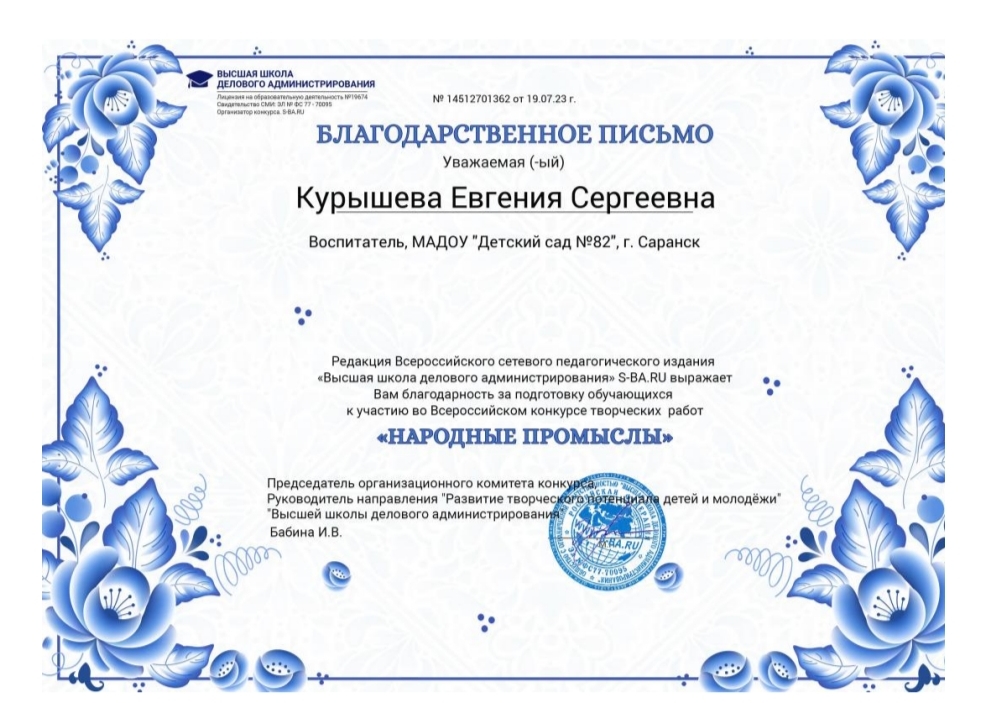